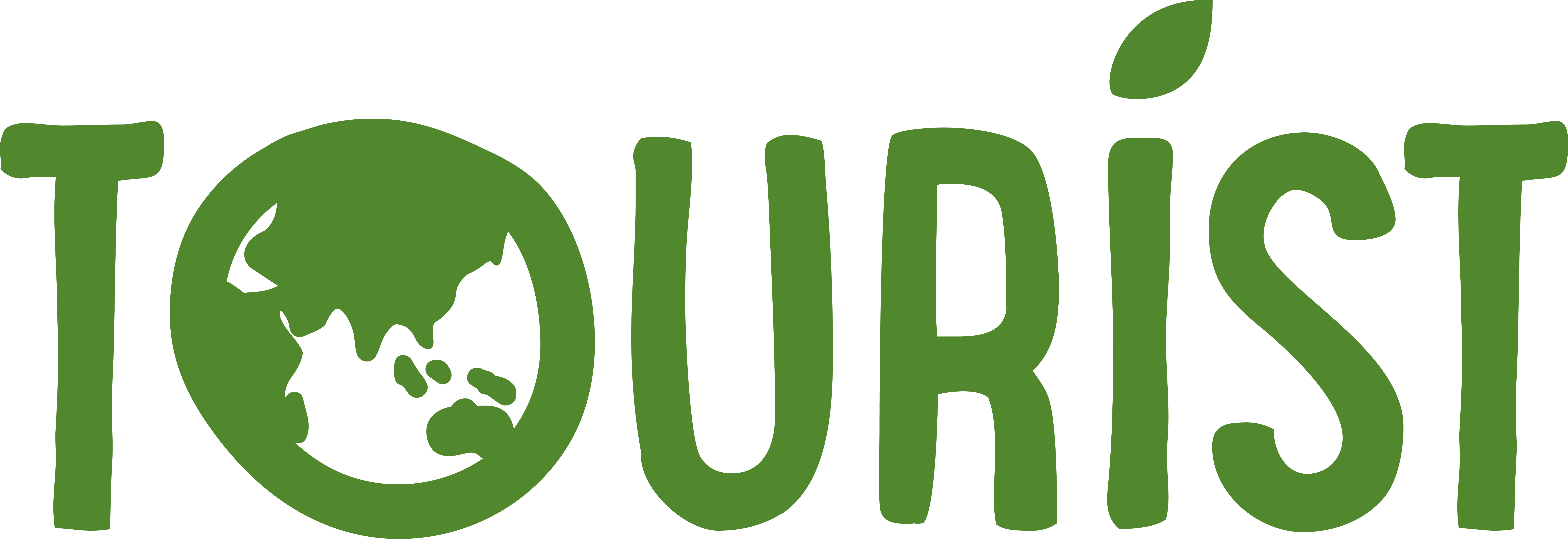 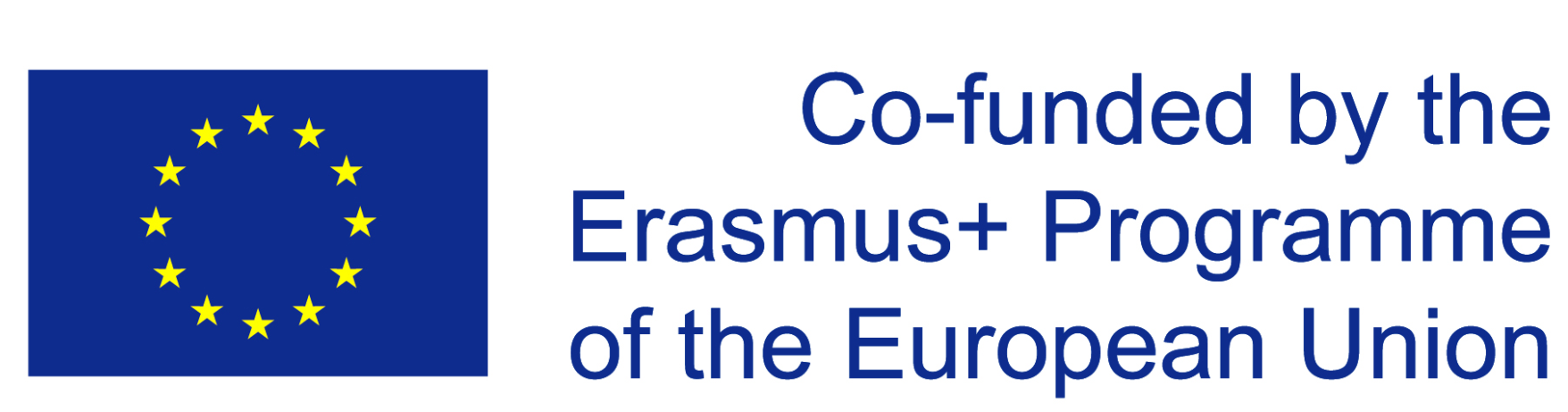 TOURISTCompetence centres for the development of sustainable tourism and innovative financial management strategies to increase the positive impact of local tourism in Thailand and Vietnam
Erasmus+ Capacity Building in Higher Education
Project Reference: 585785-EPP-1-2017-1-AT-EPPKA2-CBHE-JP 
Duration: 36 Months (15/10/2017-14/10/2020)
Project Management: FH JOANNEUM
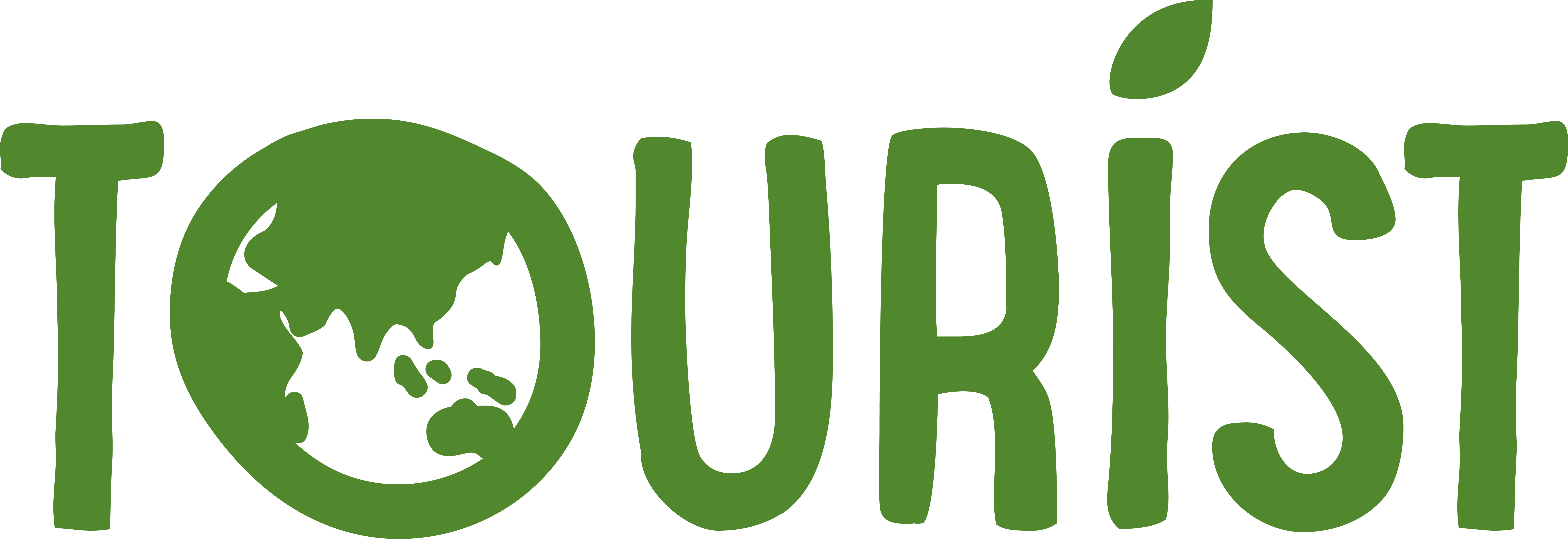 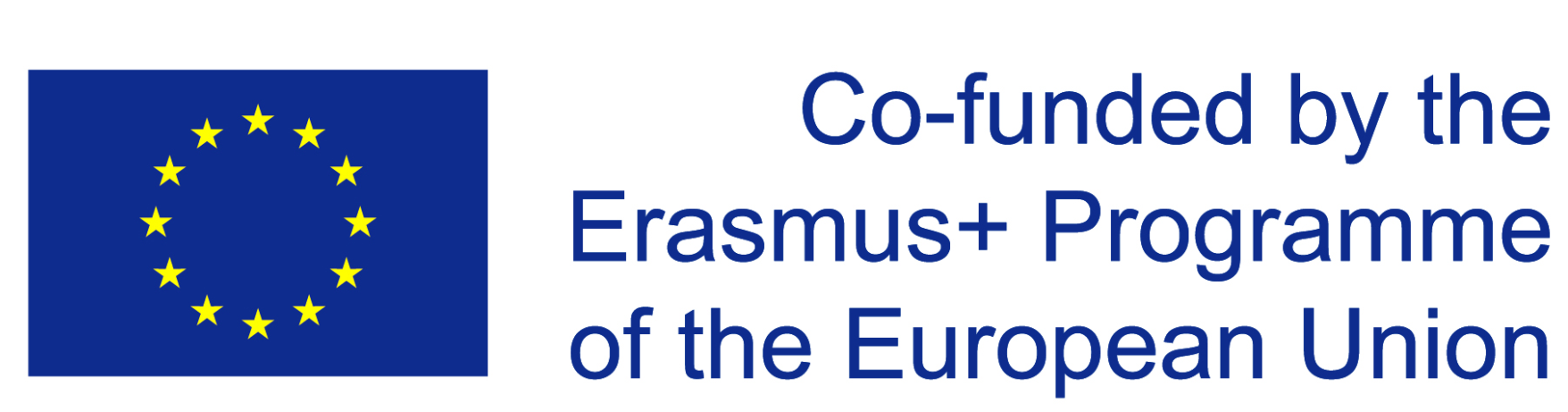 TOURIST 1st Training Hue/VietnamAn Introduction to Sustainable Tourism
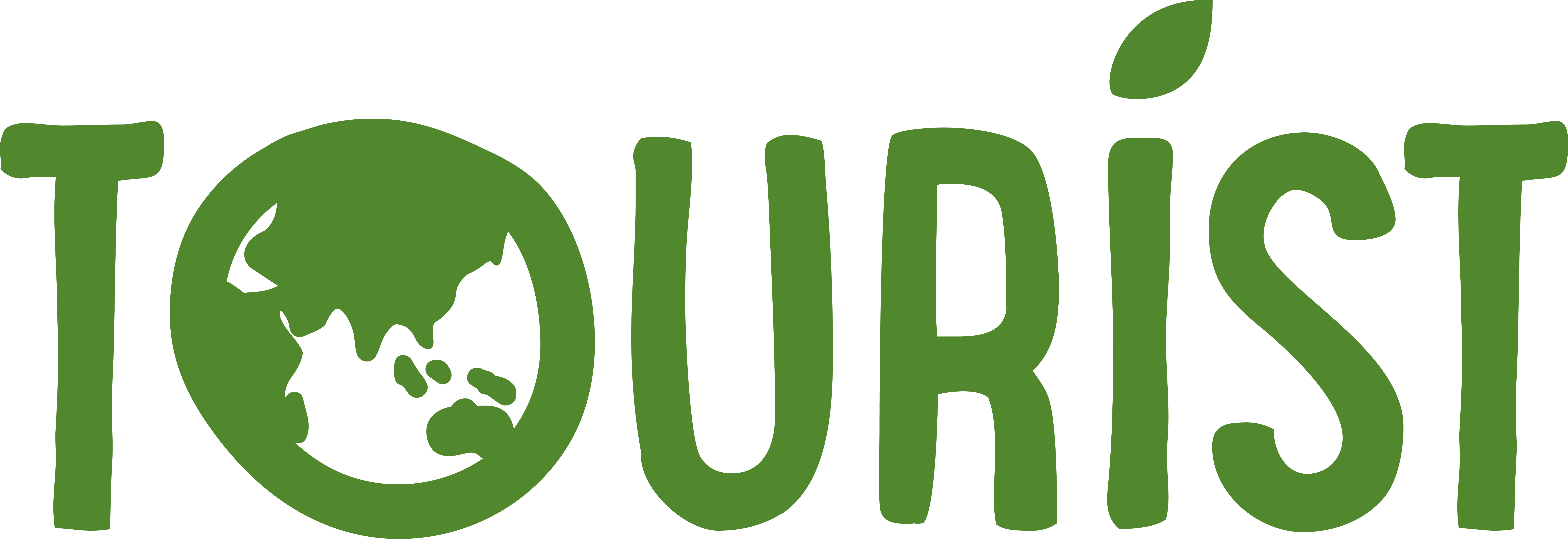 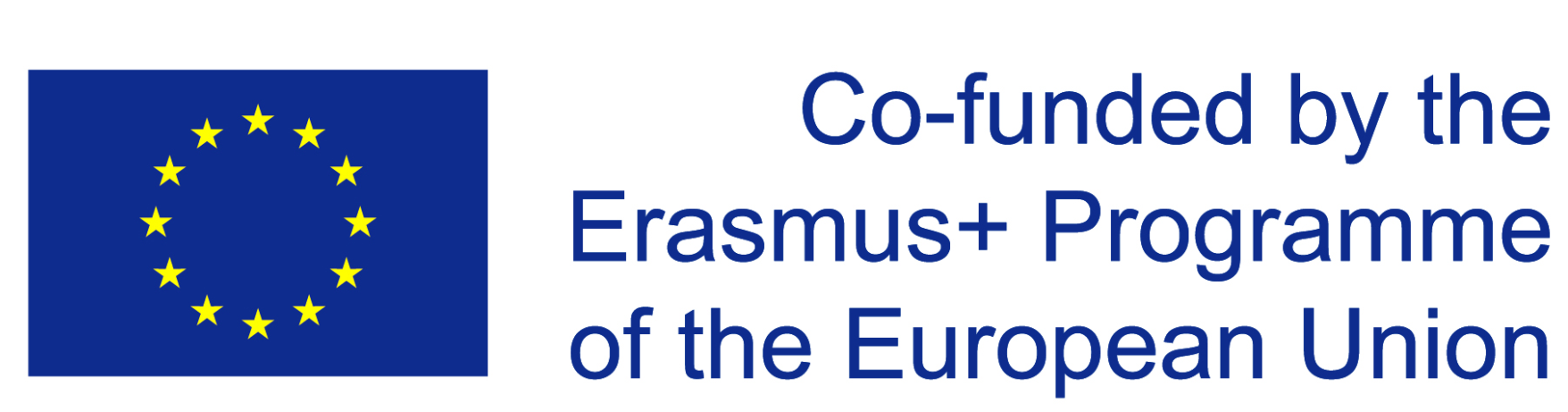 Topic 3: Impacts of Tourism
Agenda for this morning
Tourism impacts (economic, environmental, socio-cultural)
Tools & methods: brainstorming, co-creation of theory, destination impact canvas,  group work, discussions, cases
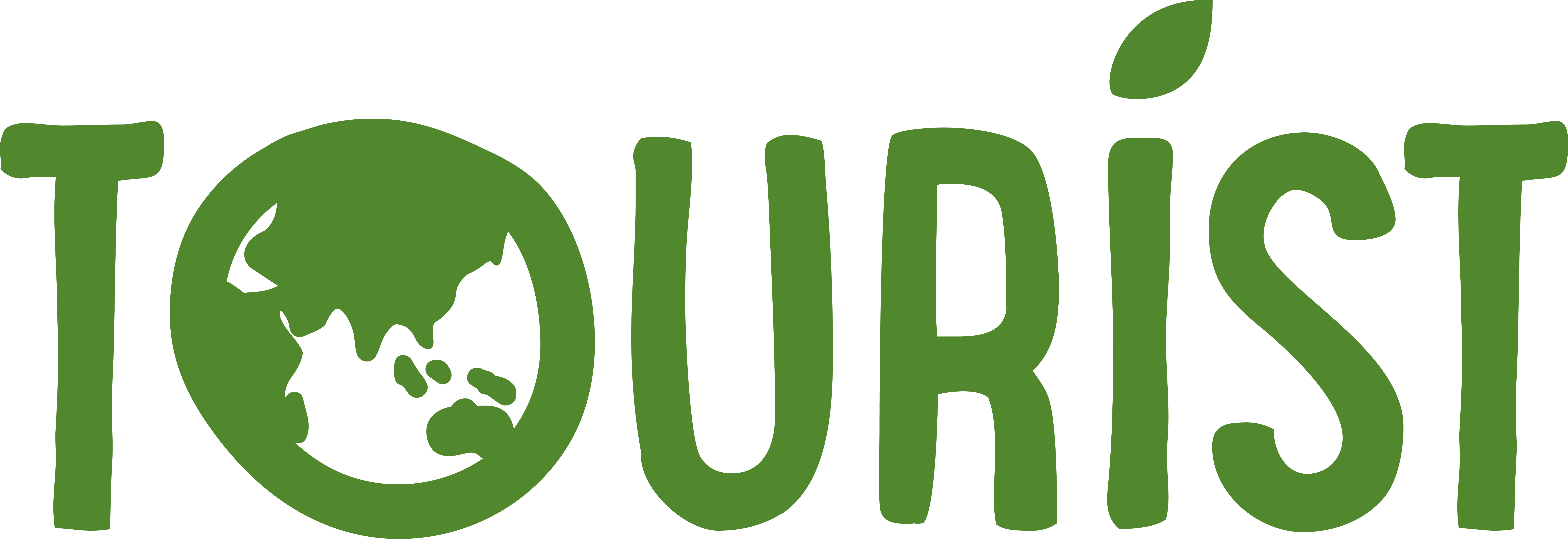 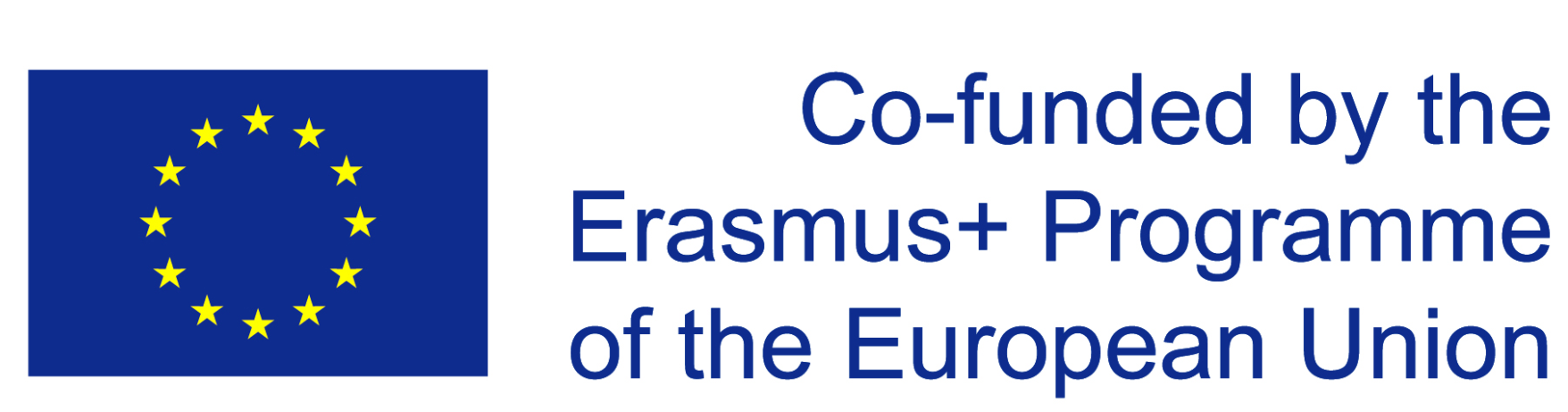 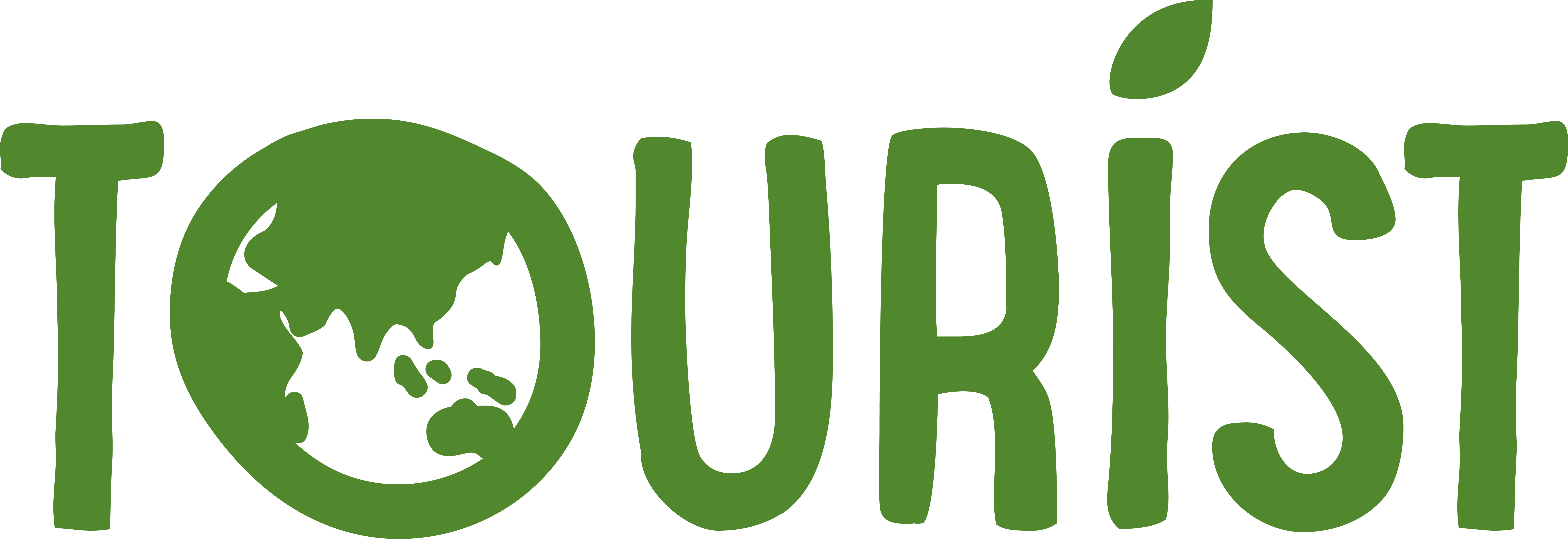 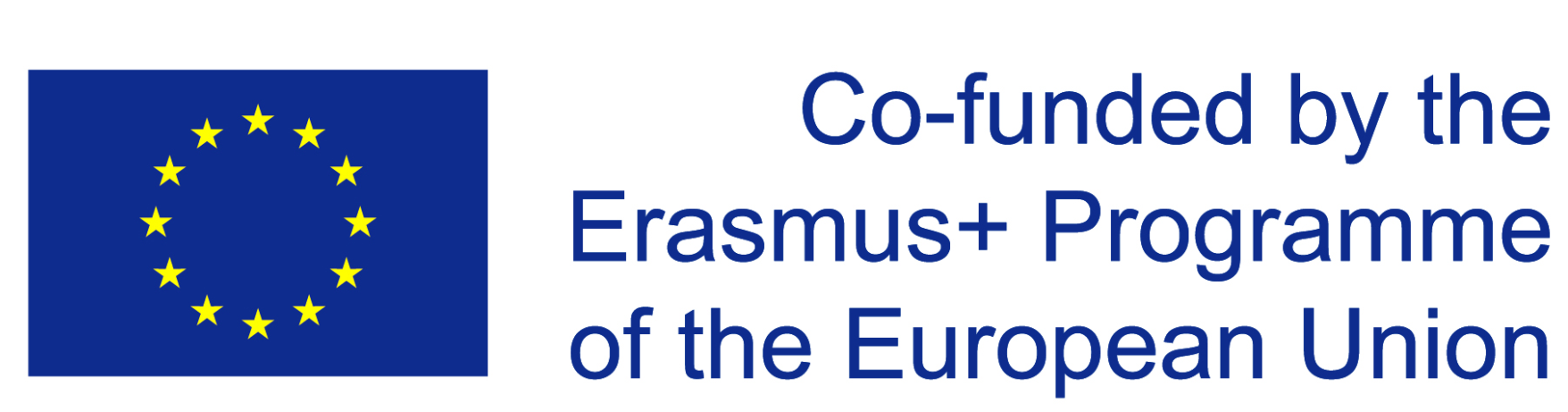 Learning Objectives
Learning Objectives of this Topic
Learning Objective 1: To create a common understanding of the different impacts of tourism, both pros and cons
Learning Objective 2: To apply the knowledge of the impacts of tourism in co-creation of the destination impact canvas
Learning Objective 3: To come to a common understanding of the most important impacts in the region
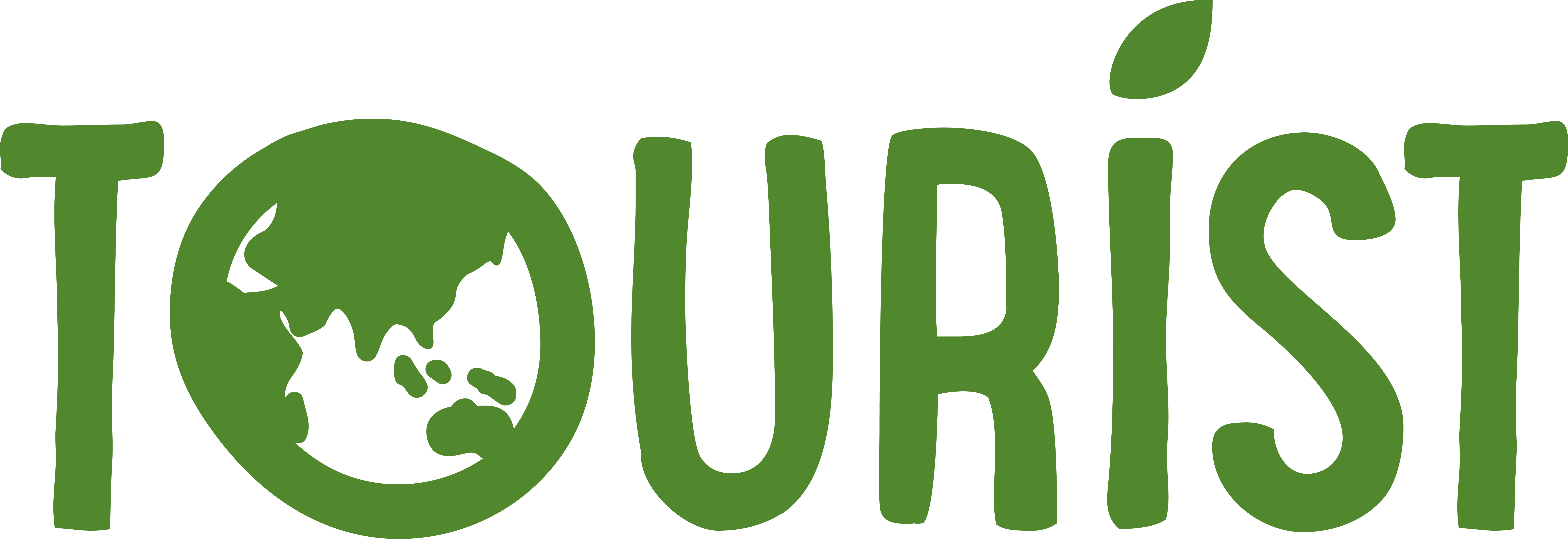 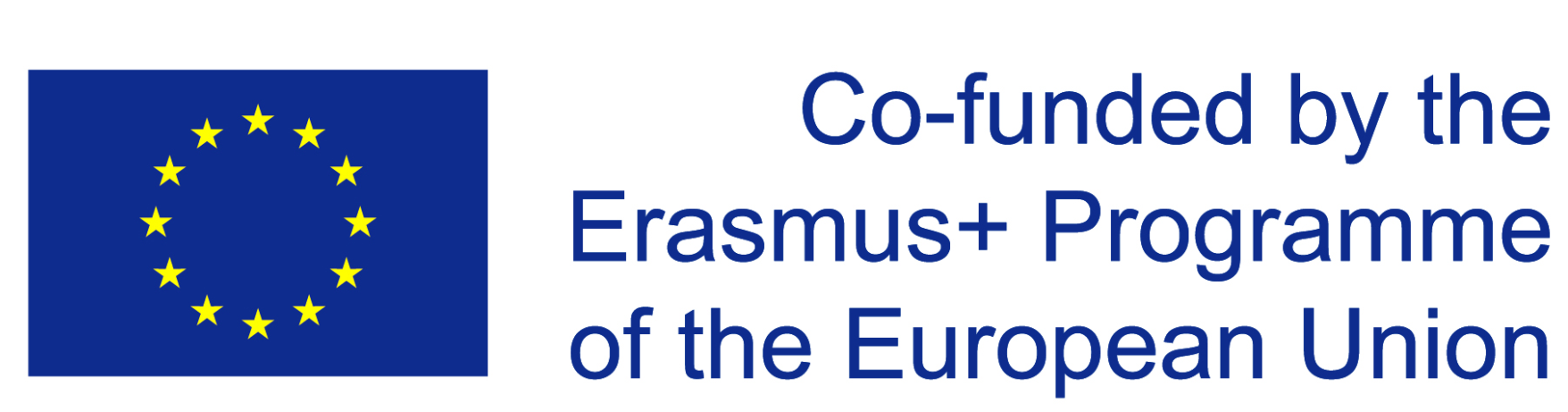 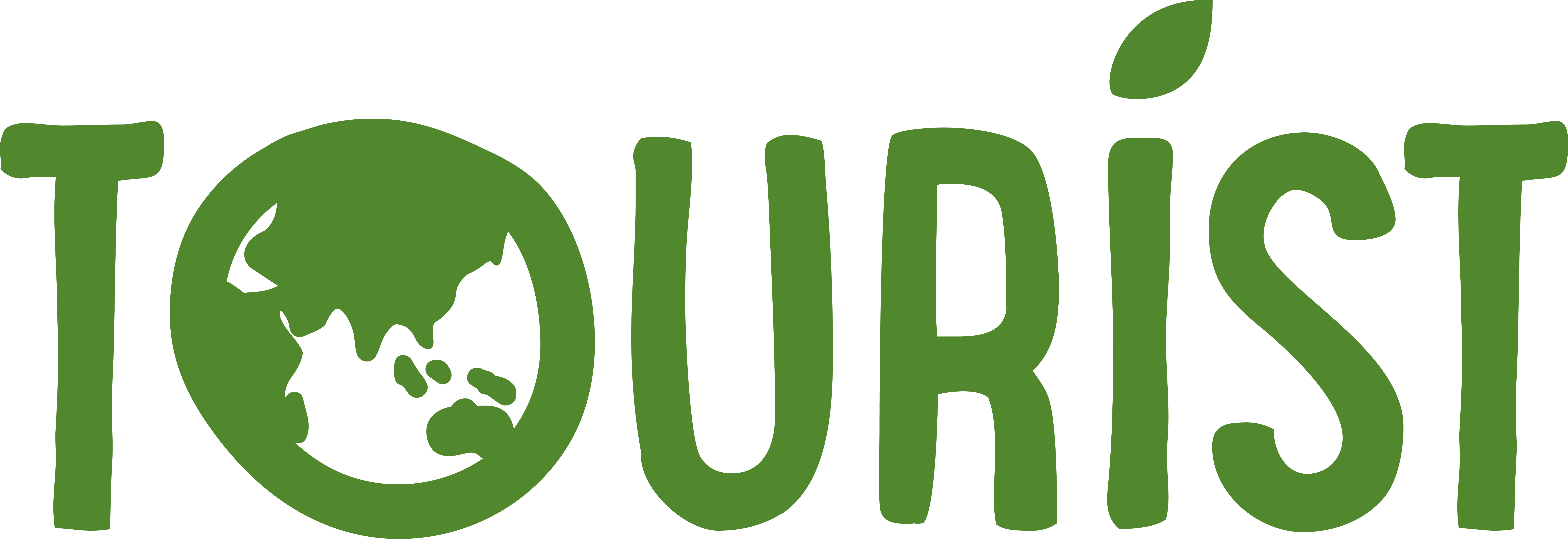 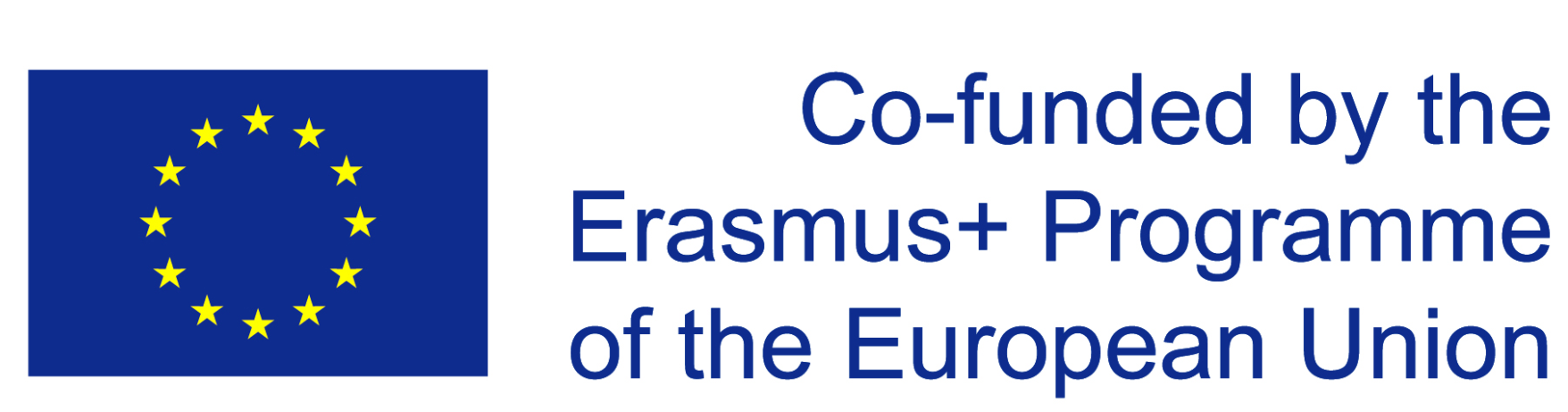 Topic 3 Tourism Impacts
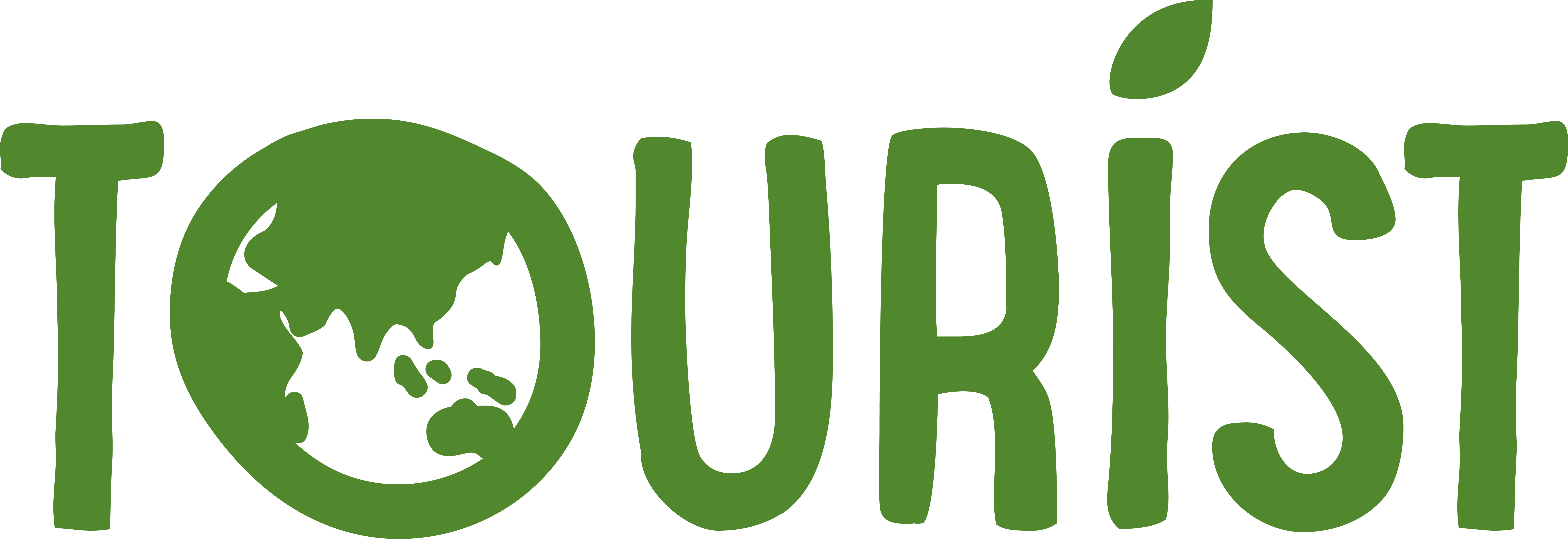 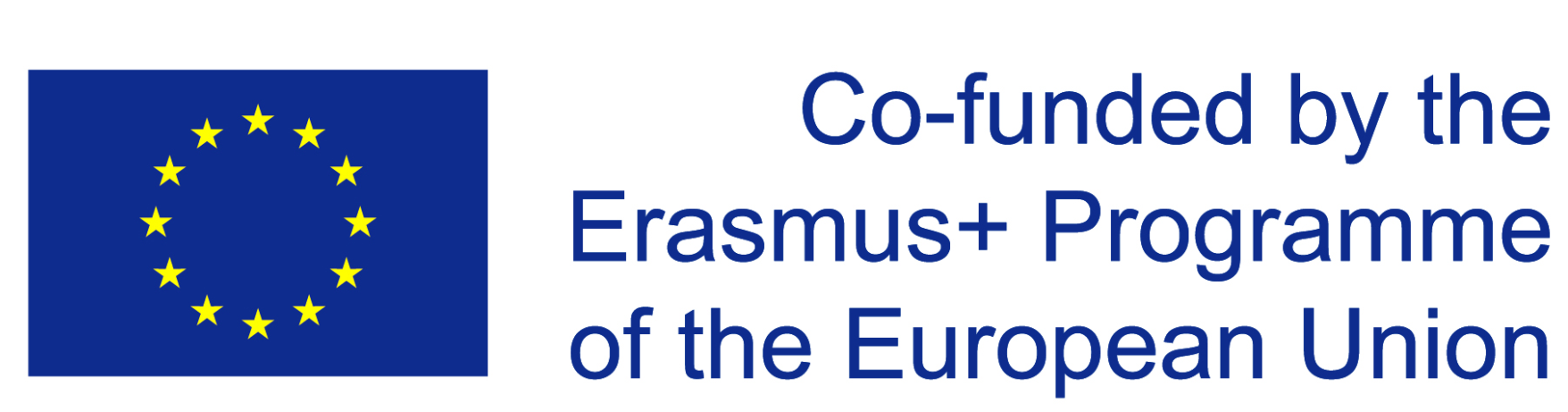 SUSTAINABLE TOURISMBalancing costs and benefits
Economic impact
Sustainable
tourism
Socio-cultural impact
Environmental impact
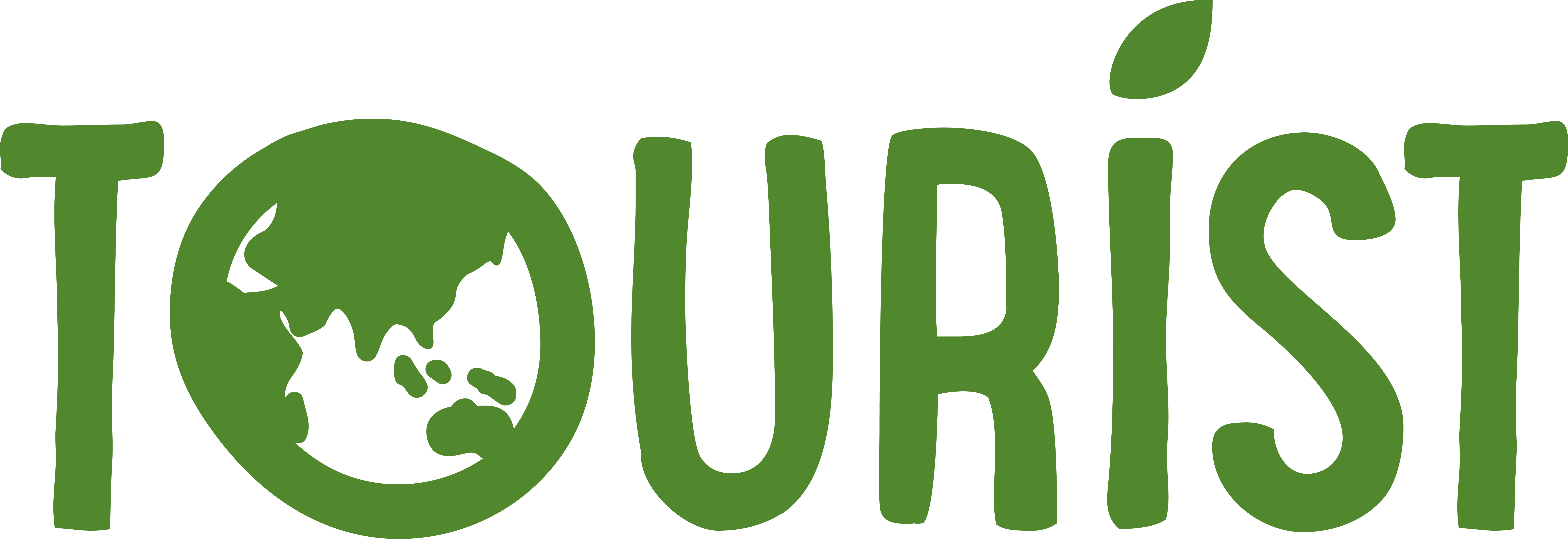 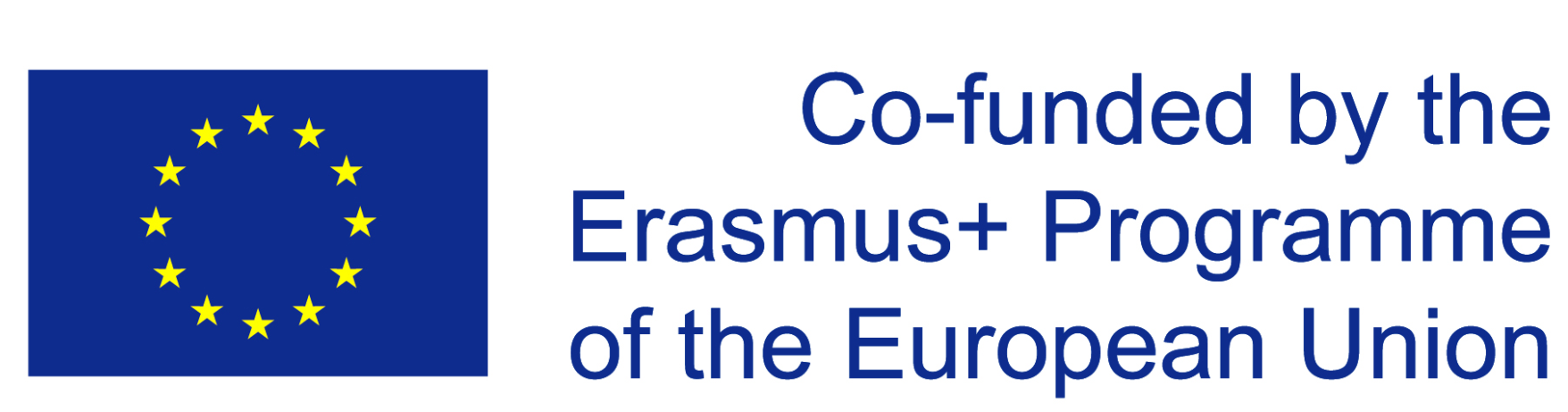 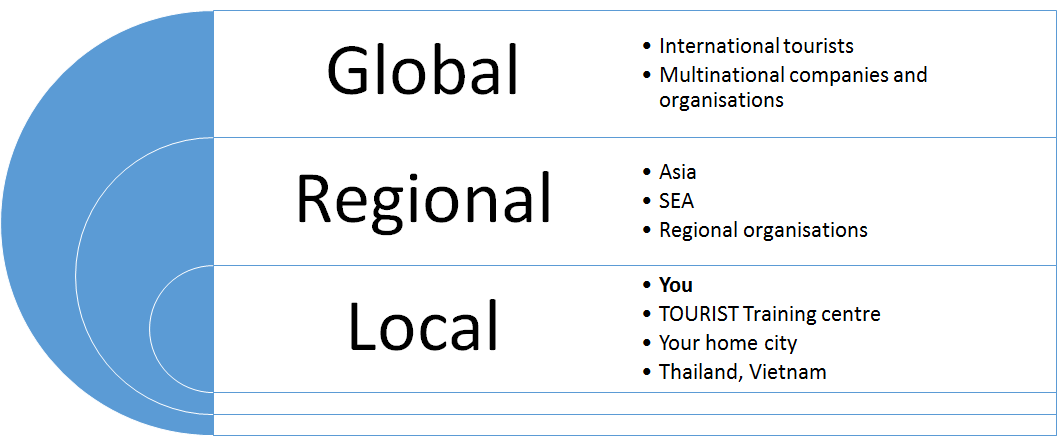 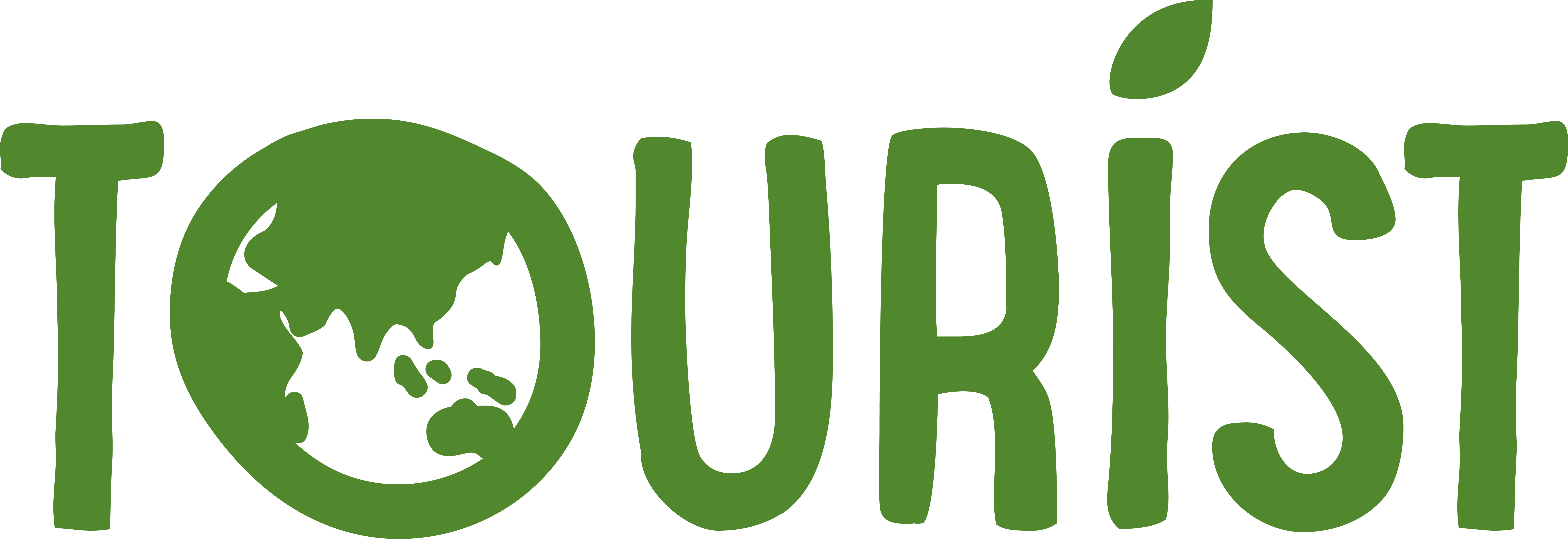 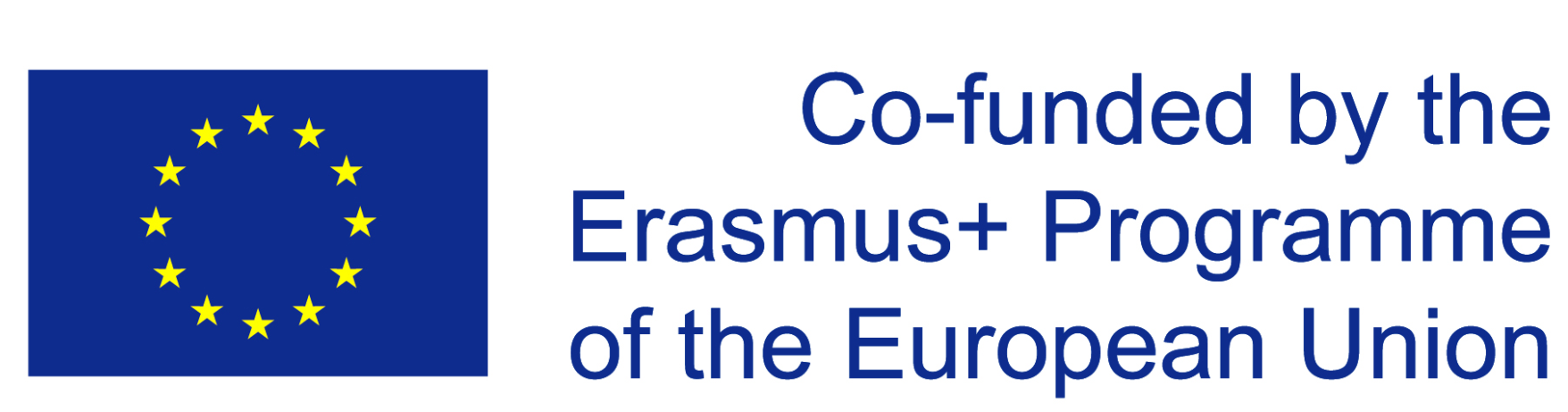 Group Exercise 1: Co-creation of the Destination Impact Canvas
In your group, discuss tourism impacts in your country
Environmental impacts
Economic impacts
Socio-cultural impacts
Both plusses and minuses, pros and cons
Write them down in your destination canvas
You have 15 minutes for this exercise.
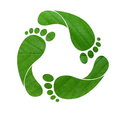 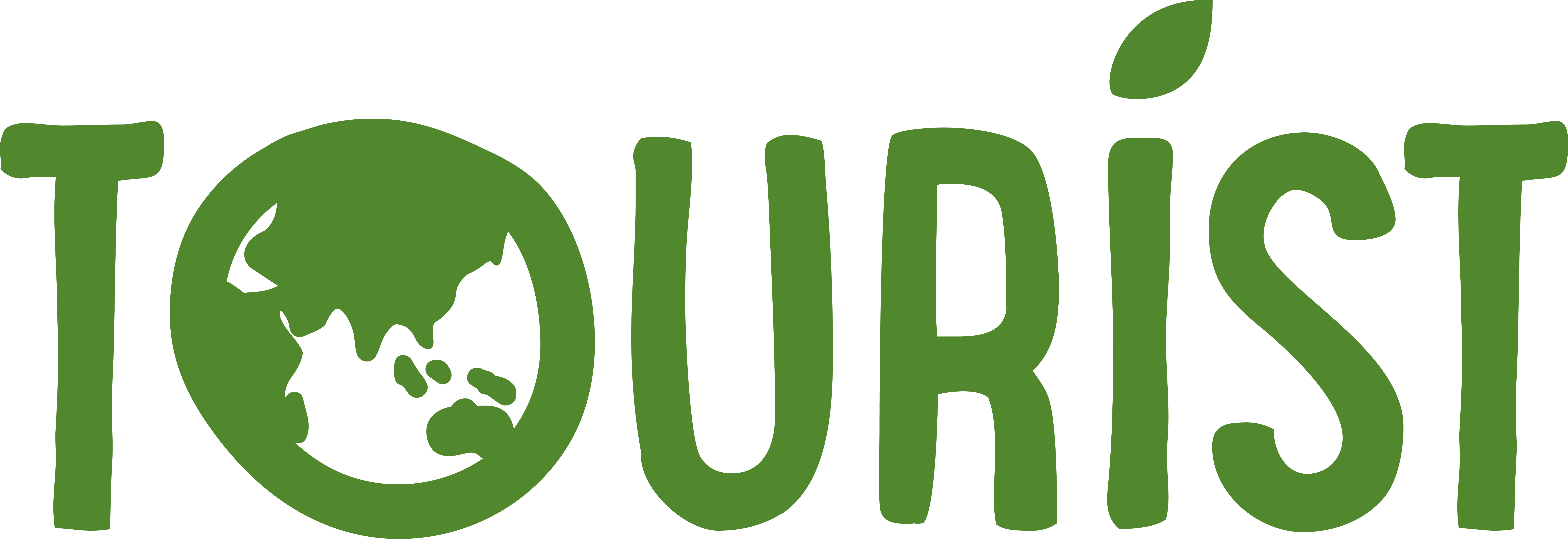 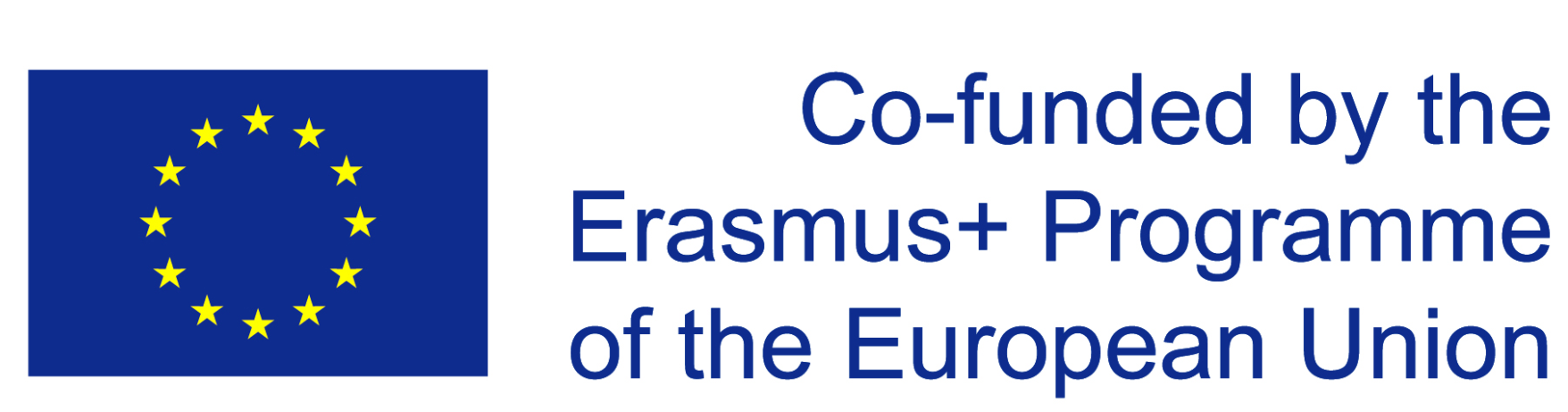 [Speaker Notes: Annika! Miten käymme nämä läpi? Jos tulee vaikka 8 työtä, ei voida esittää kaikkia? Menee kamalasti aikaa ja kovin kyllästyttävää vähitellen.  Olisiko niin, että tehdään molemmille maille yksi canvas, johon he käyvät kirjoittamassa nuo kolme tärkeintä?  Ja vertaillaan, mitä vaikutukset ovat? Tässä mielenkiintoista maiden vertailu, mutta mutta, mistä nämä kaikki tulevatkaan, onko järkevää vertailla eli ovatko samantyyppisiä kohteita.  Vai olisiko niin, että kaikki ajattelevat koko maata, jolloin voitaisiin katsoa, valitsevatko ryhmät samanlaisia vaikutuksia?]
CHARACTERISTICS OF THE DESTINATION
Such as pull factors, services, attractions, activities required to know to understand the impacts


Impacts of travel and tourism in 
____________________
ECONOMIC IMPACTS
ENVIRONMENTAL  IMPACTS




SOCIO-CULTURAL IMPACTS
Group Exercise 1: Co-creation of Destination Impact Canvas
Choose the main impact – one only – in each category. Circle them.
You have 5 minutes for this.
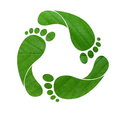 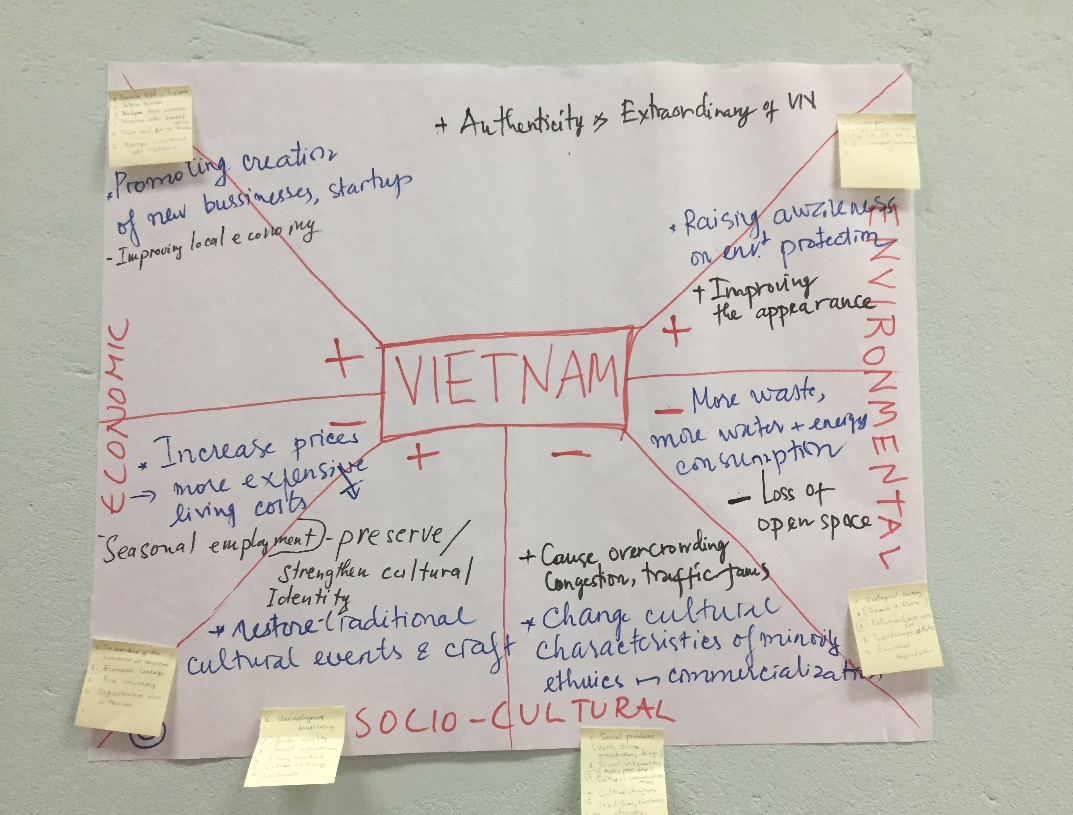 Group Exercise 1: Co-creation of Destination Impact Canvas
Every team writes the main impacts on the Canvas of Thailand / Canvas of Vietnam 
You have 5 minutes for this.
Please present the country canvases to the rest of us
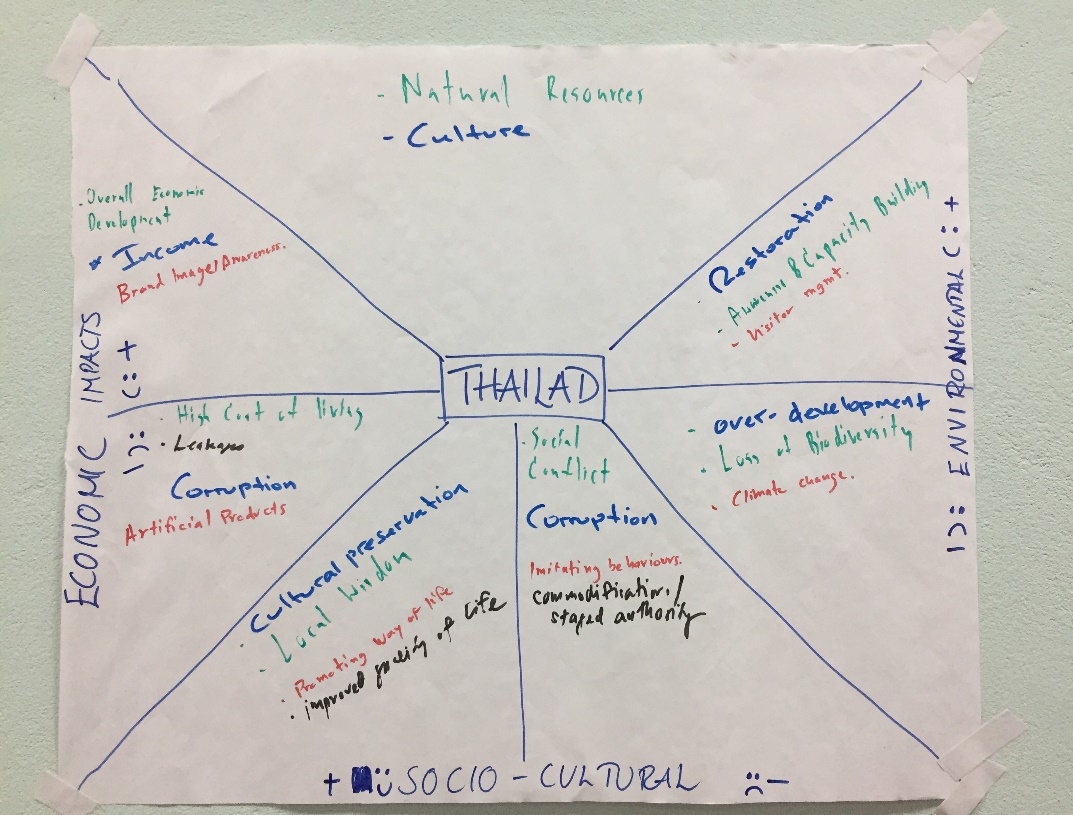 Economic impact
Economic benefits:
Income
Exports (30 % of world services exports; largest export category in many developing countries)
GDP (ca 10 % globally)
Diversification of local income
Investments
Employment (ca 10 % globally)
Regional development and increased standard of living
A growing industry (ca 4 % annual increase: 1.8 billion international tourists by 2030)
57 % of international tourist arrivals will be in emerging economies by 2030
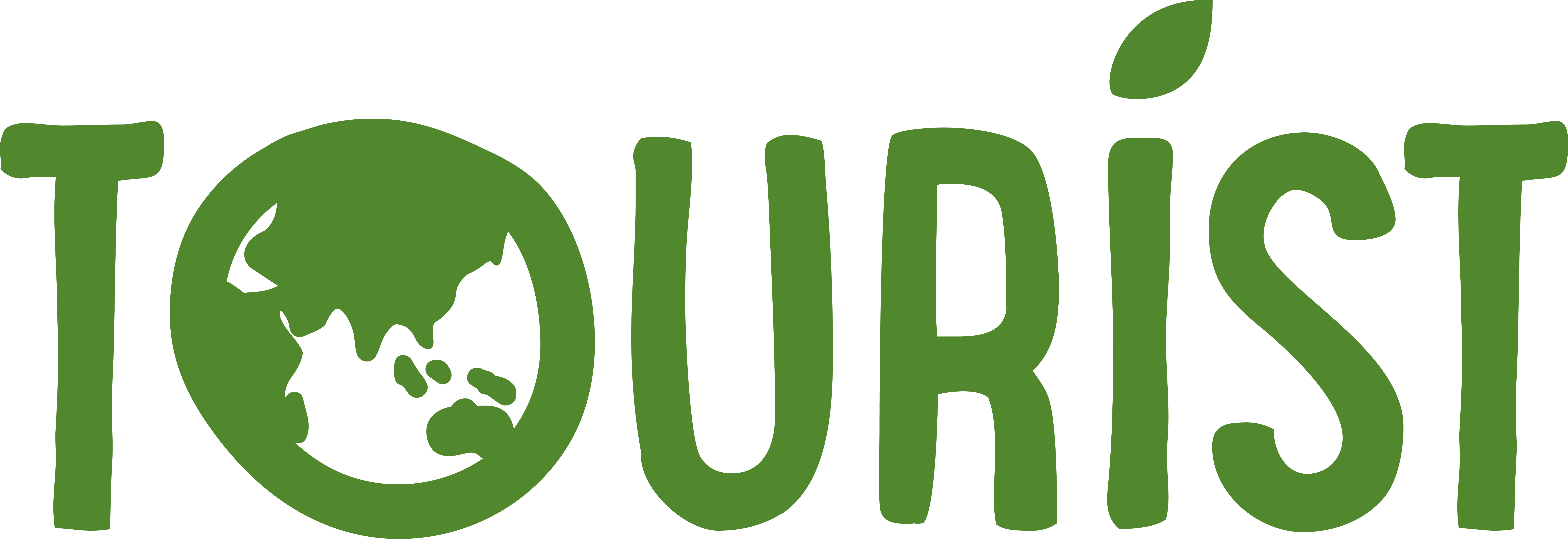 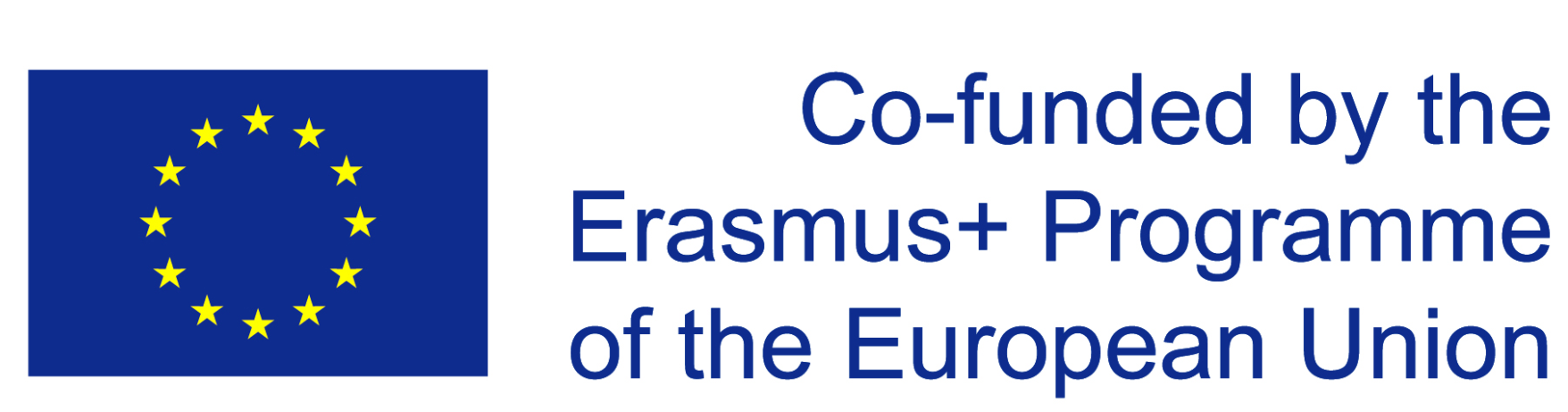 Economic impact
Economic costs
Overdependence on tourism
Increased cost of living (price rises: labour, goods, taxes, land, rents)
Increased imports
Seasonality of income and employment
Economic exploitation: Low-pay and low-class jobs
Increased outside labour and ownership
Cost of training, administration and promotion
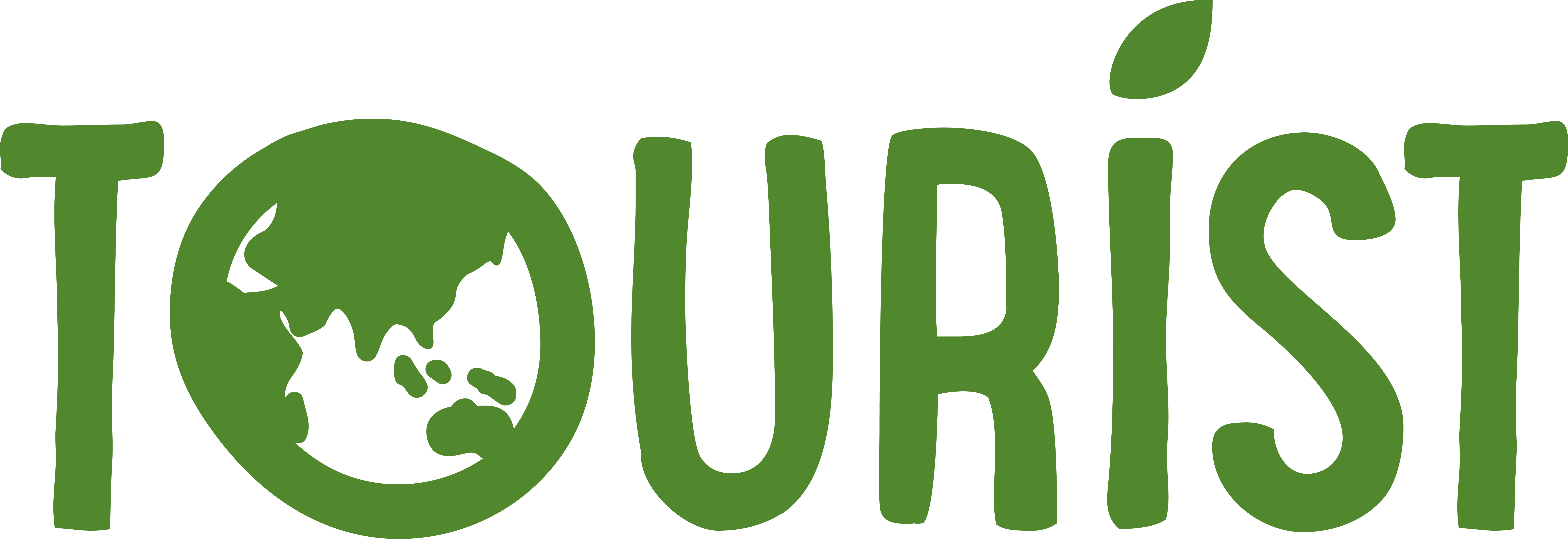 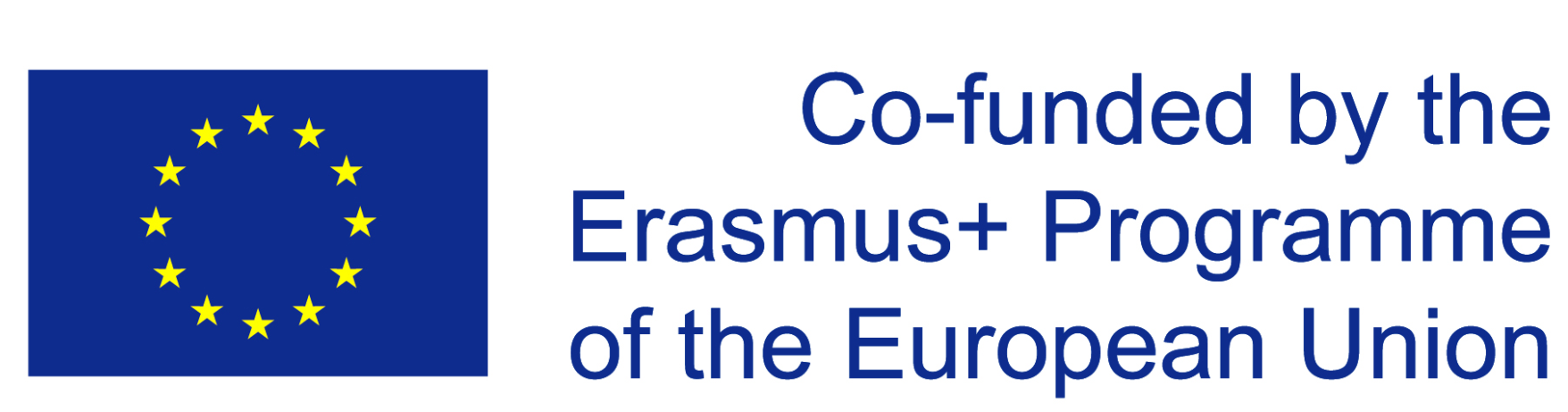 Environmental Impact
Environmental benefits
Awareness of the importance of conservation and biodiversity​
Establishment of wildlife / forest reserves and national parks​
Protecting the environment from more damaging forms of development (e.g. logging, dynamite fishing or mining) or destructive human activity (poaching)​
Financing for conservation​
Rehabilitation and preservation of historic sites​
Improvement of infrastructure​
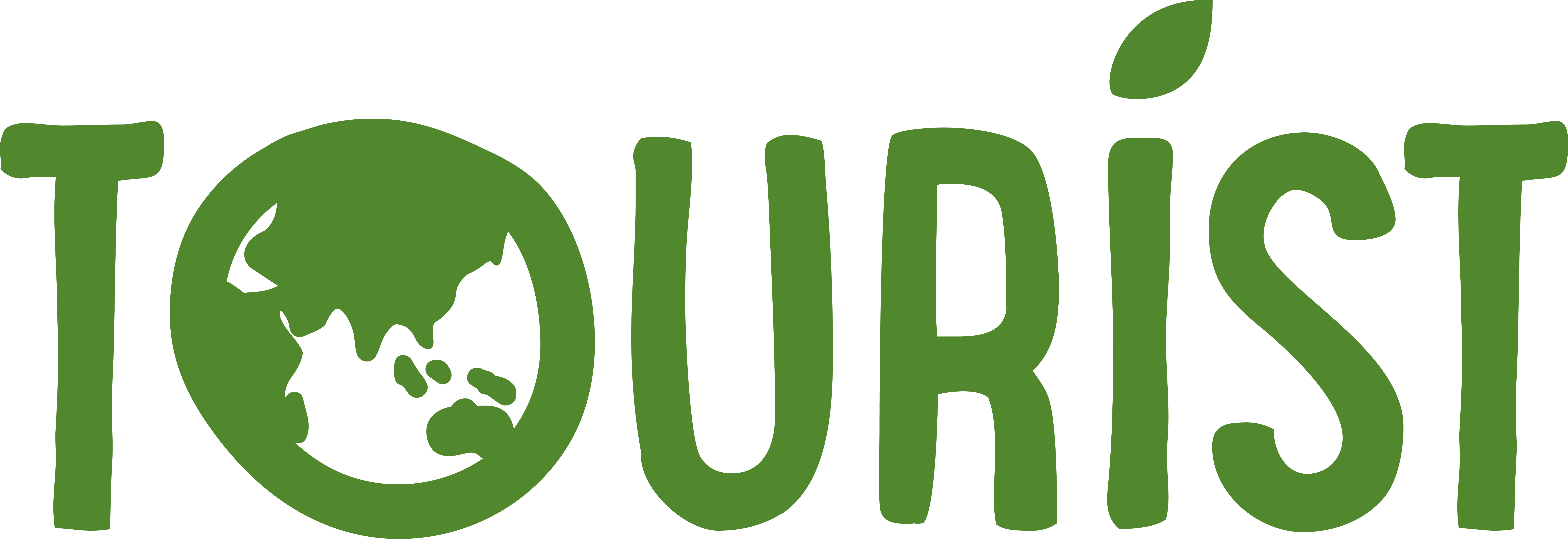 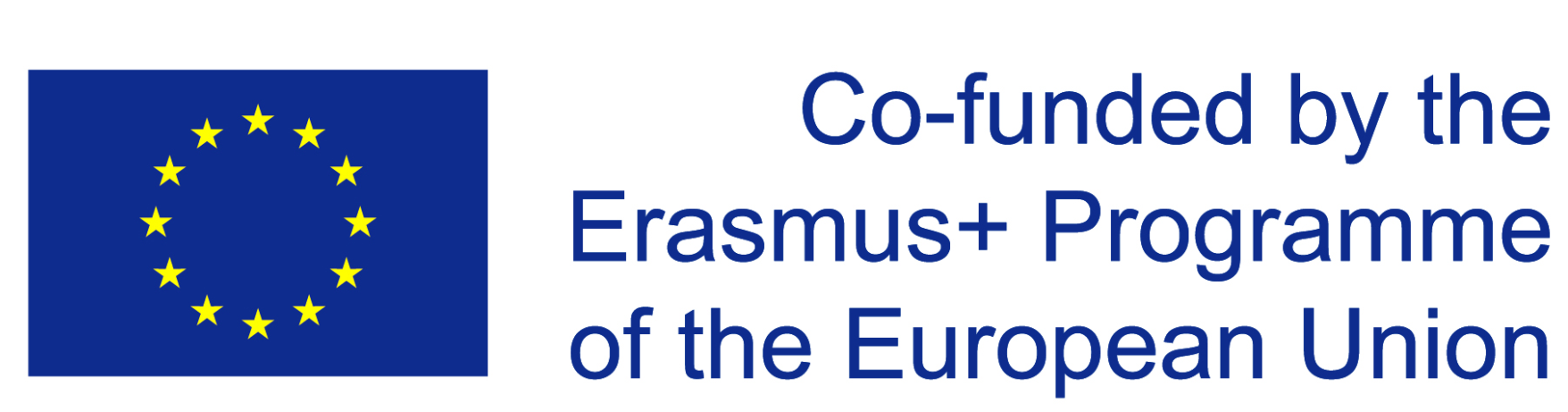 [Speaker Notes: Paikallinen, alueellinen, globaali taso tähän?!  Kuvio Handbookista s. 51: Important tourism regions facing biodiversity threat ?]
Environmental Impact
Environmental costs ​
Land use and change: construction of buildings, airports ​
Loss of biodiversity (flora and fauna species extinction) and natural beauty ​
Direct: Hunting, land use, sale of souvenirs (shells, corals) and endangered species ​
Indirect: Emissions, climate change (5 % of global CO2 emissions) ​
Aesthetic and physical pollution: land use, infrastructure, loss of "views" and local character, visual pollution (littering, graffiti etc), "ribbon development", "tragedy of the commons" 
Improper waste management: Beach and offshore water contamination
Energy consumption
Water consumption (Use of fresh water: international tourist uses 300 l per day; golf courses…)  ​
Traffic congestion and noise  ​
High seasonal population densities
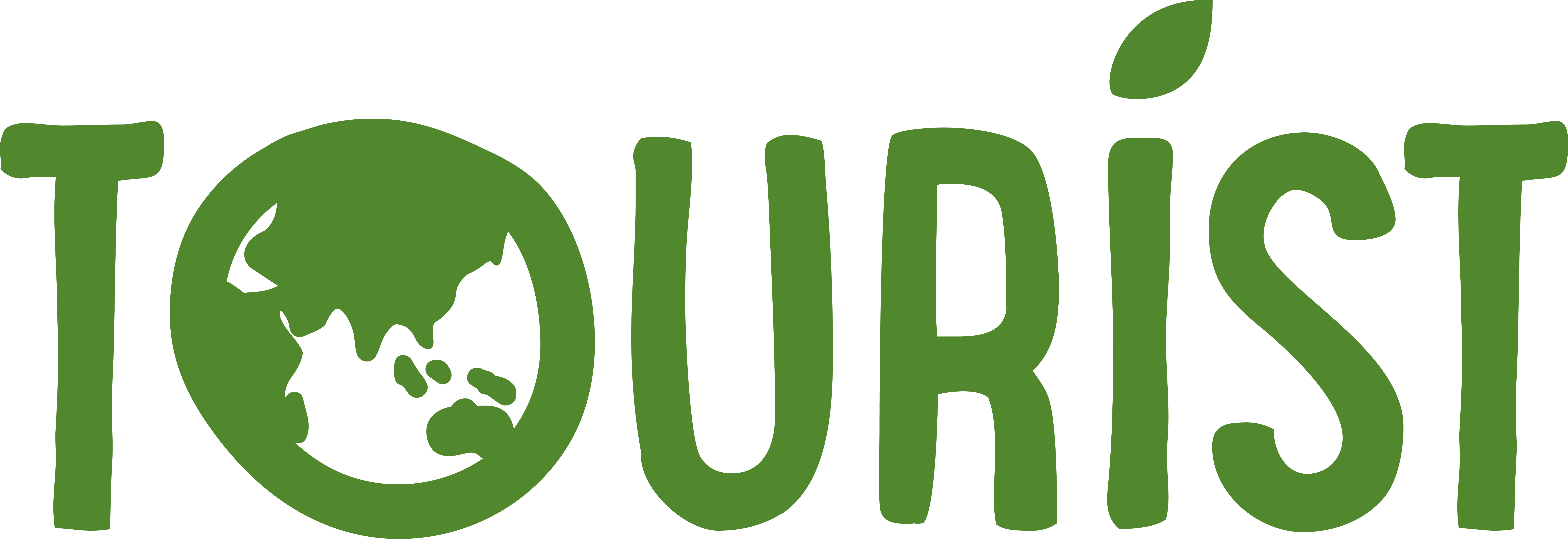 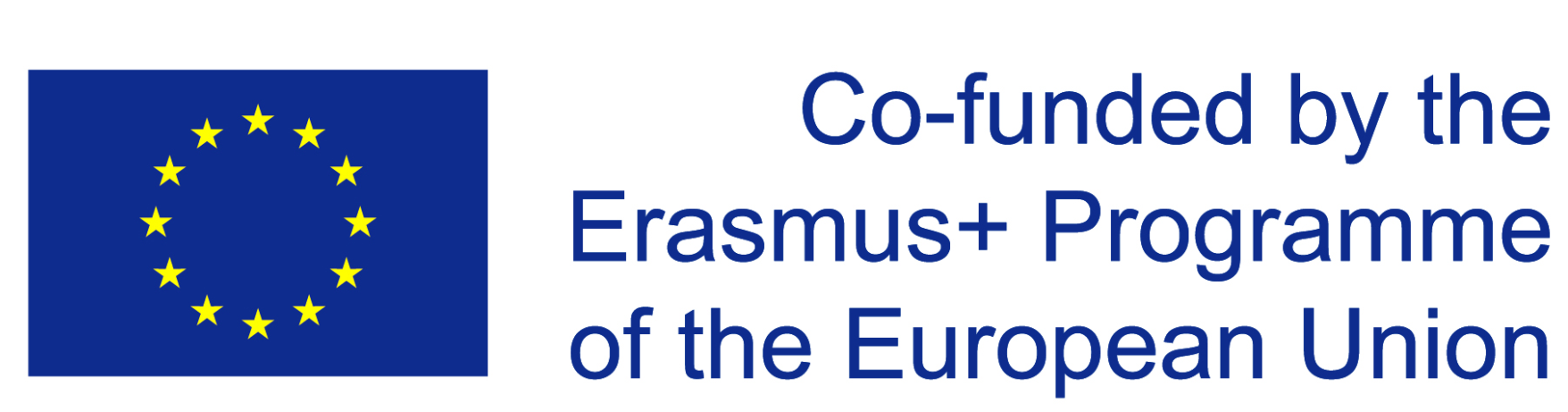 [Speaker Notes: Paikallinen, alueellinen, globaali taso tähän?!  Kuvio Handbookista s. 51: Important tourism regions facing biodiversity threat ?]
Socio-cultural Impact
Socio-cultural benefits ​
Contributing to the maintenance of local attractions (museums, churches, theatres..)​
Regenerating awareness and pride in local culture and traditions, also food
Revitalisation of traditional activities and customs, arts and crafts
Increased quality of life and wellbeing (health, security, human rights, equality, sense of community, viability of services)
Exposure to new lifestyles and understanding of different cultures --> Contribution to the world peace, inter-cultural understanding, greater tolerance of different values and customs, building bridges between visitors and hosts
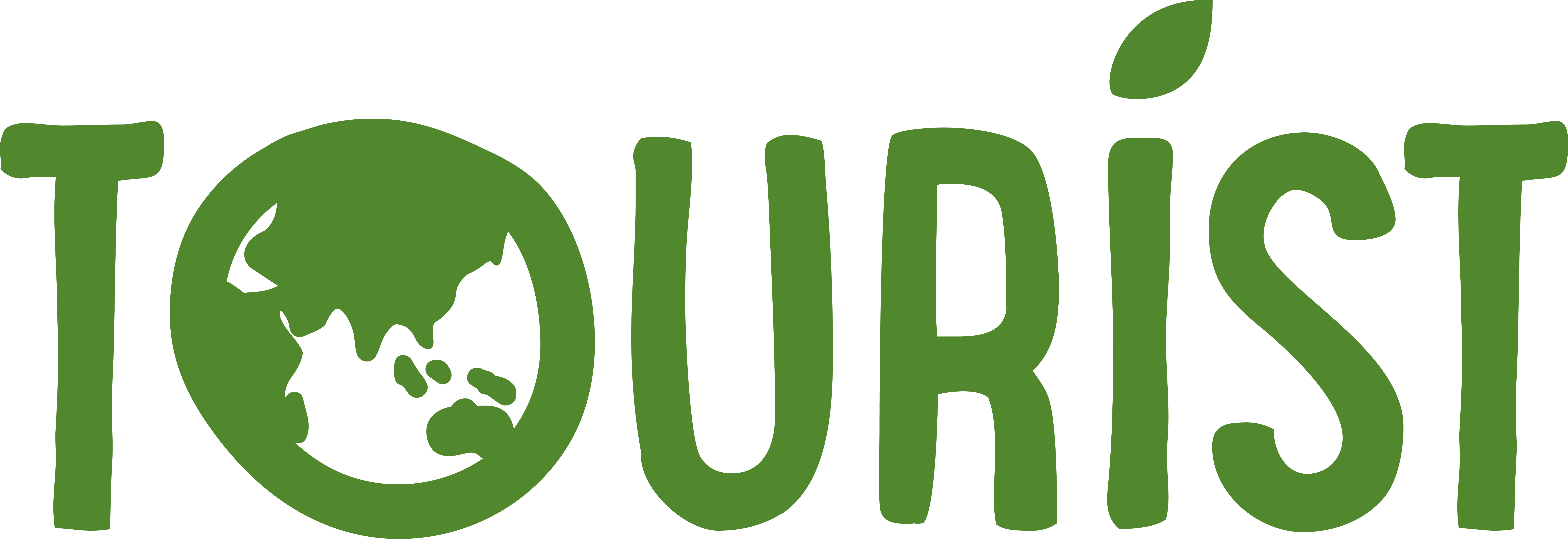 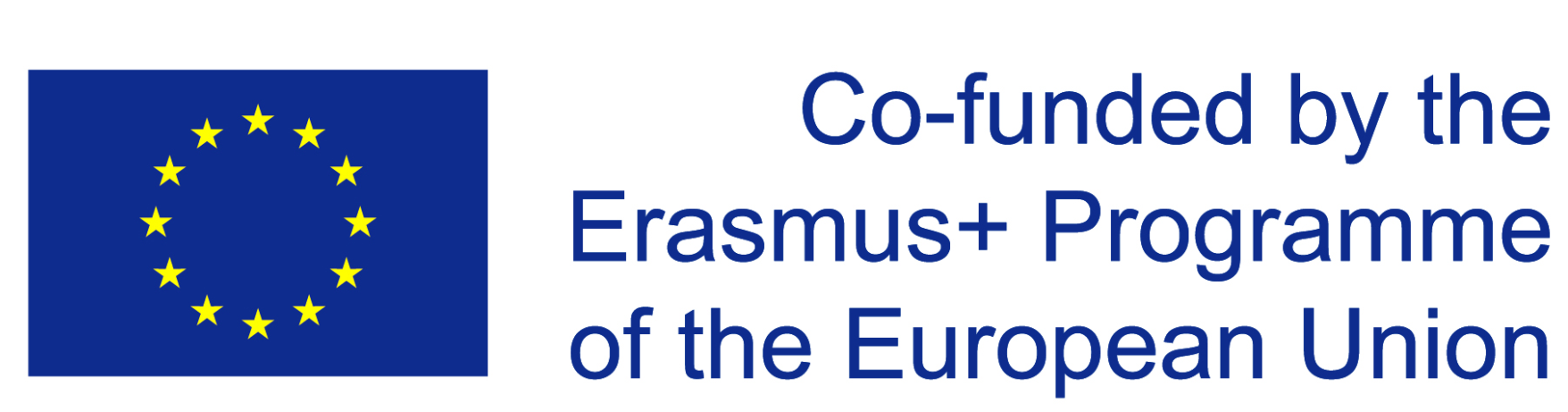 Socio-cultural Impact
Socio-cultural costs  
Loss of traditional knowledge, rights, privacy 
Segregation of local residents (hotel complexes, enclaves and “tourist ghettos”; national parks)
Too many visitors at peak periods: disenchantment, alienation of locals  
Social exploitation: working conditions, low pay, child labour, human trafficking
Crime and other social problems 
Commercialisation of contacts between locals and tourists 
Culture clashes and increased resentment towards tourists (ill will, stereotypes, neo-colonialism; “zoo syndrome” photography) 
Influence of different habits and behaviour, lack of understanding of local cultural traditions  
Causing change in local cultural traditions (staged authenticity)  > local culture is in danger of becoming commercialised and trivialised  
Danger of loss of cultural treasures and degradation of local products > fake-art, cheap imitations, ”airport art” 
Increased influence of Western culture around the world  
Exploitation of indigenous populations
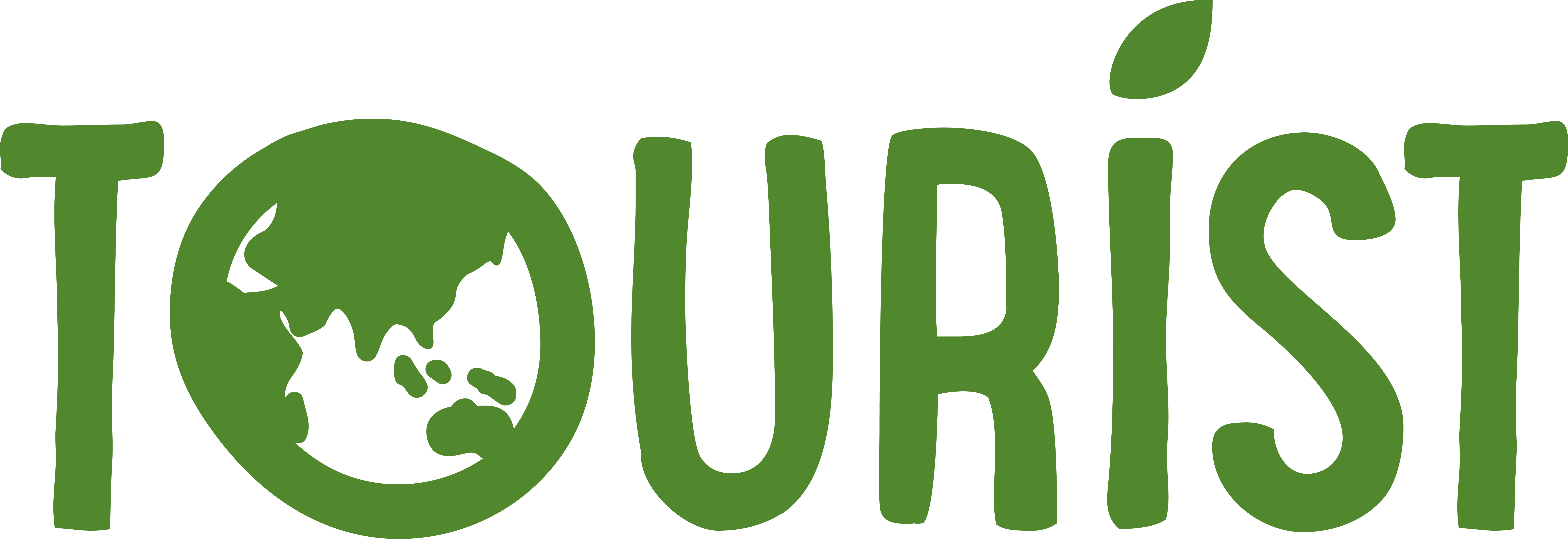 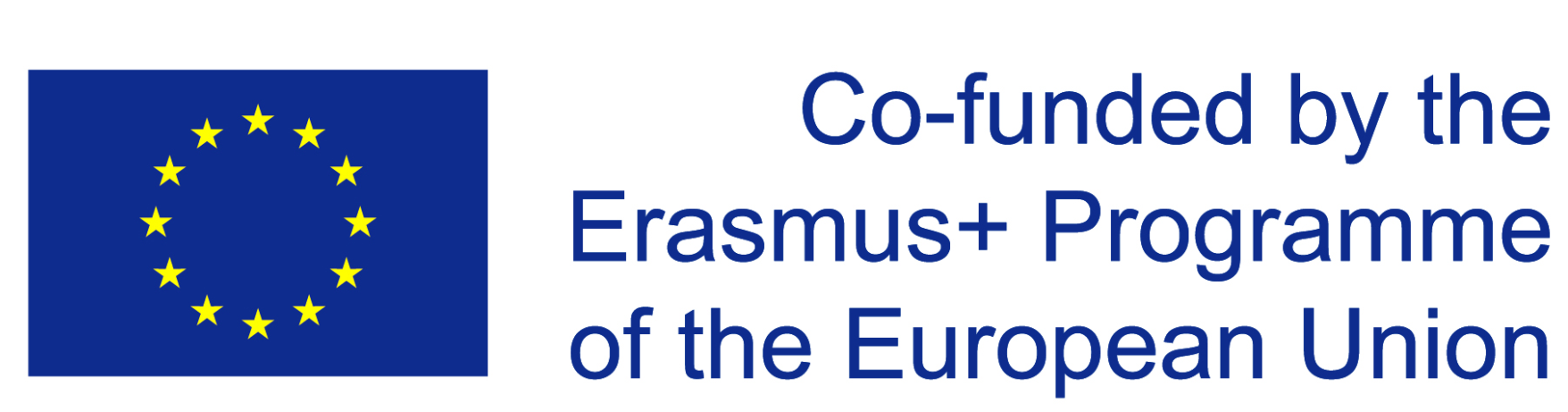 Socio-cultural Impact challenges...
Relationships are transitory and superficial
Under constraints of time and space, with visitors compacting sights in to as limited amount of time possible
Social impacts are area-specific and often hard to spot as they tend to occur slowly and are mostly intangible
Lack of spontaneity in relationships (organised, financial transactions) 
Relationships are unequal and unbalanced, due to disparities in the wealth and status of the participants
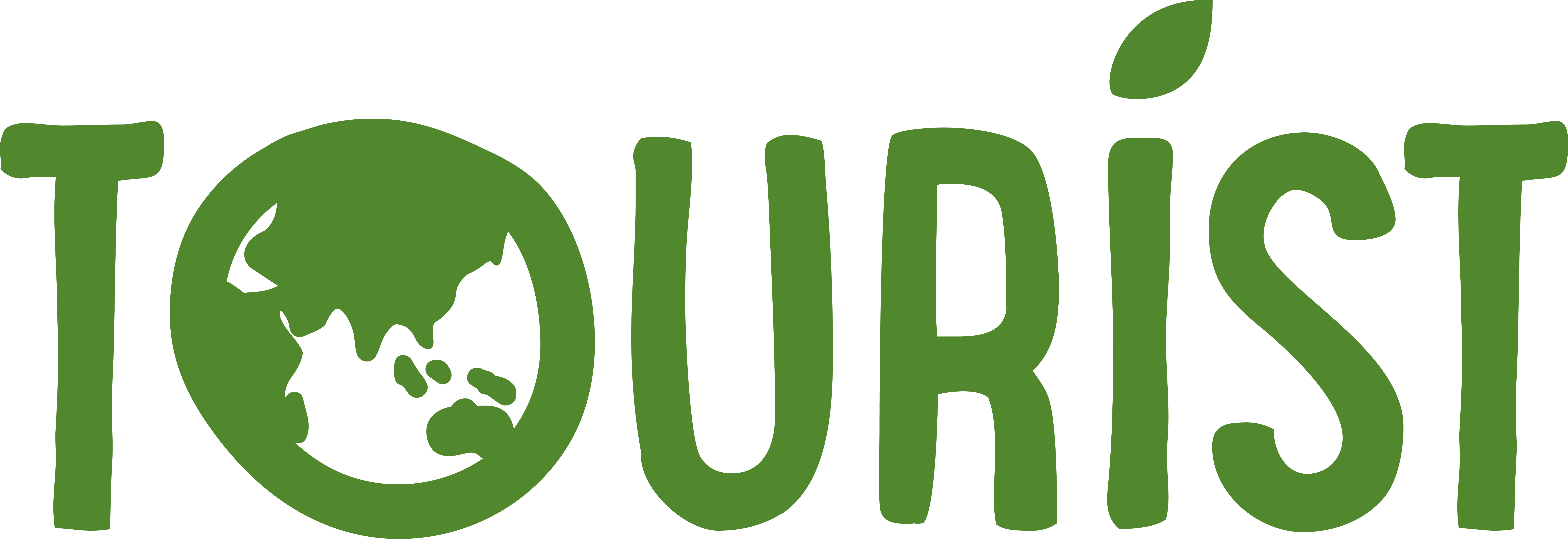 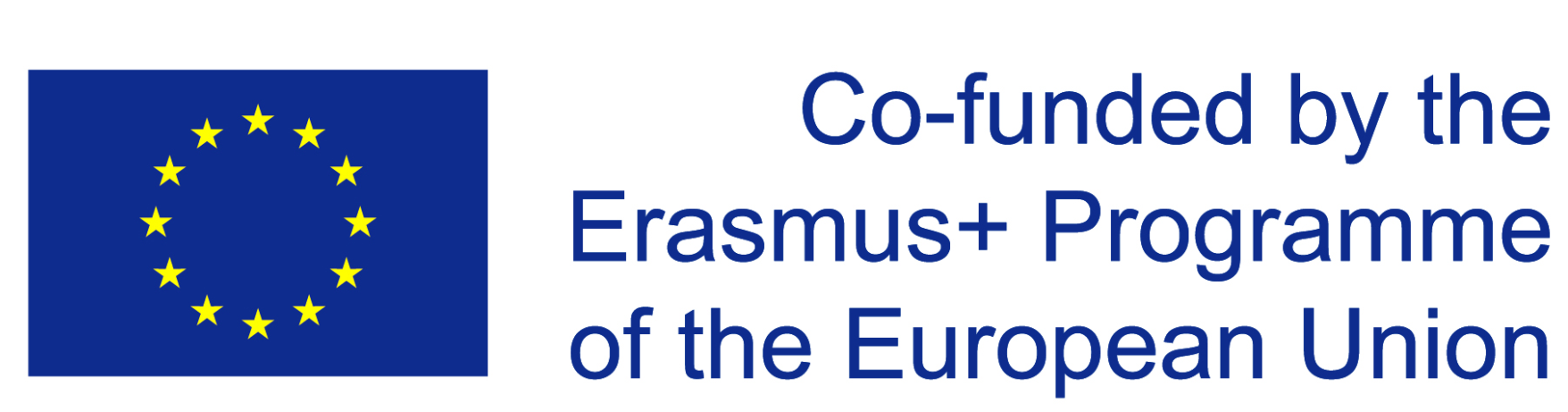 Cases / Further Reading
Overtourism (e.g. Barcelona, Venice, Dubrovnik, Berlin, Amsterdam, Bali, Boracay, Nha Trang...)​
https://www.theguardian.com/commentisfree/2017/aug/11/tourism-tipping-point-travel-less-damage-destruction?CMP=share_btn_tw 
https://www.nytimes.com/2018/04/04/world/asia/boracay-philippines-tourists-closed.html 
https://www.theguardian.com/film/2018/mar/28/thailand-beach-leonardo-dicaprio-closing 
http://www.ttrweekly.com/site/2018/03/nha-trang-invaded-by-chinese-tourists/comment-page-1/#comments
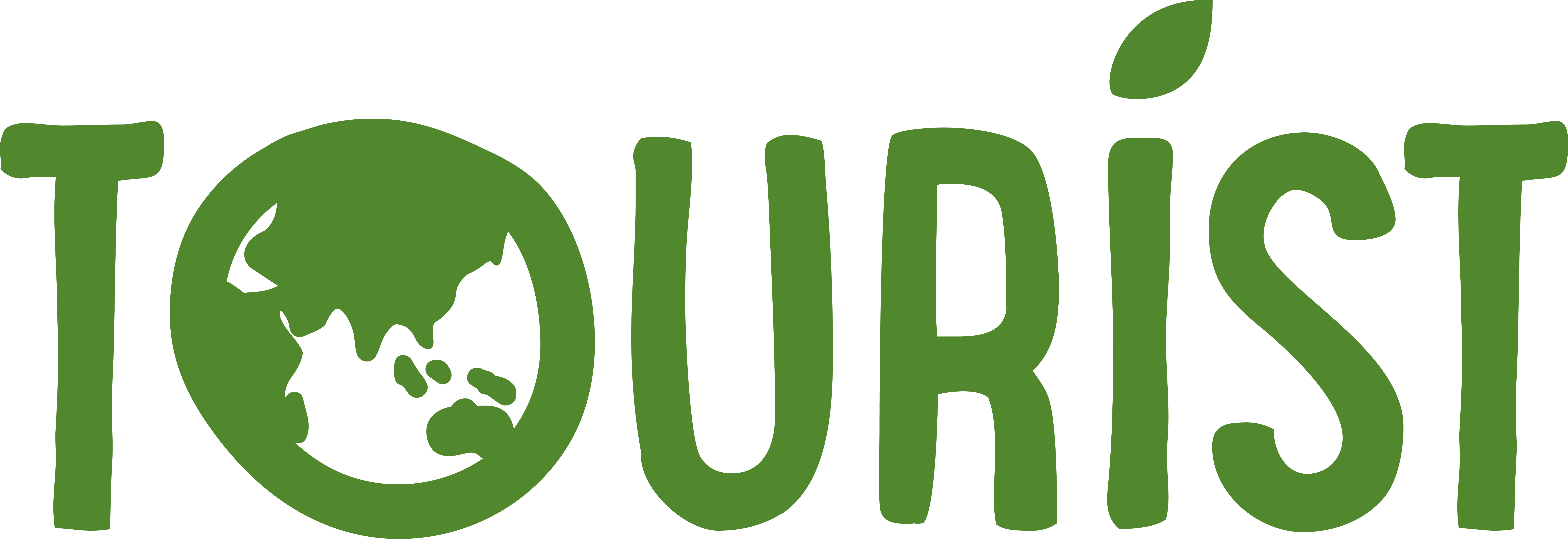 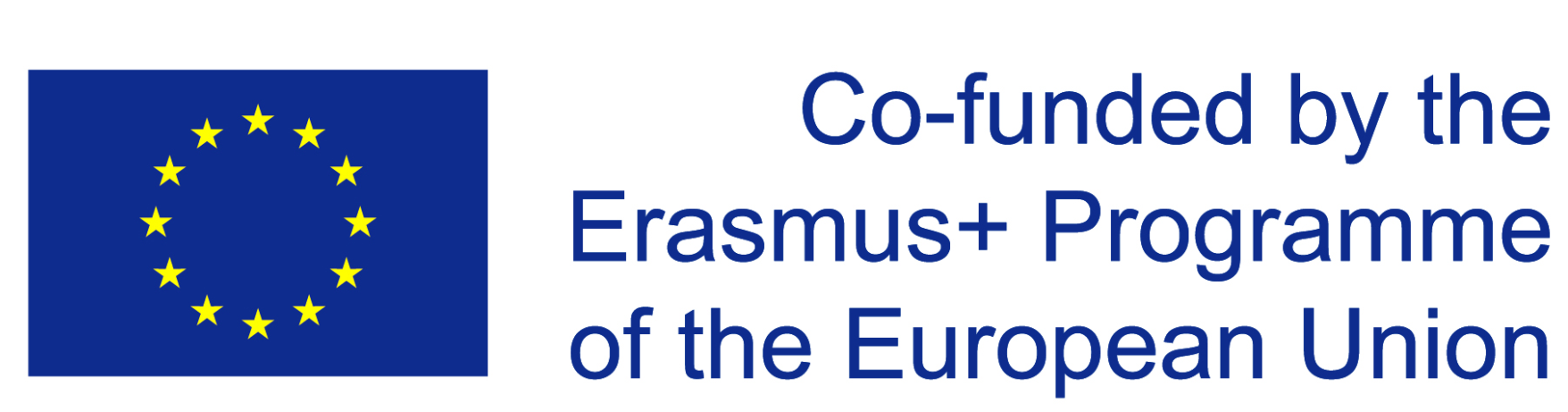 Cases / Further Reading
Social and economic issues (sharing economy / "live like a local" attitude, sex tourism)​
https://www.tourismconcern.org.uk/should-i-use-airbnb/?utm_source=twitter&utm_medium=social&utm_campaign=SocialWarfare 
https://www.theguardian.com/commentisfree/2018/aug/31/airbnb-sharing-economy-cities-barcelona-inequality-locals 
https://theconversation.com/your-choice-of-holiday-destination-is-a-political-act-100846 
https://asiancorrespondent.com/2018/01/sex-tourism-pattaya-party/ 
Environmental issues (plastic pollution, elephant tours, polluted cities, fast development)
https://www.bangkokpost.com/news/special-reports/1514214/greening-thai-tourism 
https://www.theguardian.com/travel/2018/aug/11/how-ethical-is-the-elephant-sanctuary-youre-visiting 
https://www.theatlantic.com/science/archive/2016/05/elephants-tourism-thailand/483138/ 
https://skift.com/2017/03/10/beijing-still-has-a-massive-pollution-problem-for-tourists-and-locals-alike/
https://www.theguardian.com/world/2015/aug/01/vietnam-tourism-rush-development-conservation 
Etc. You can find current cases from the news
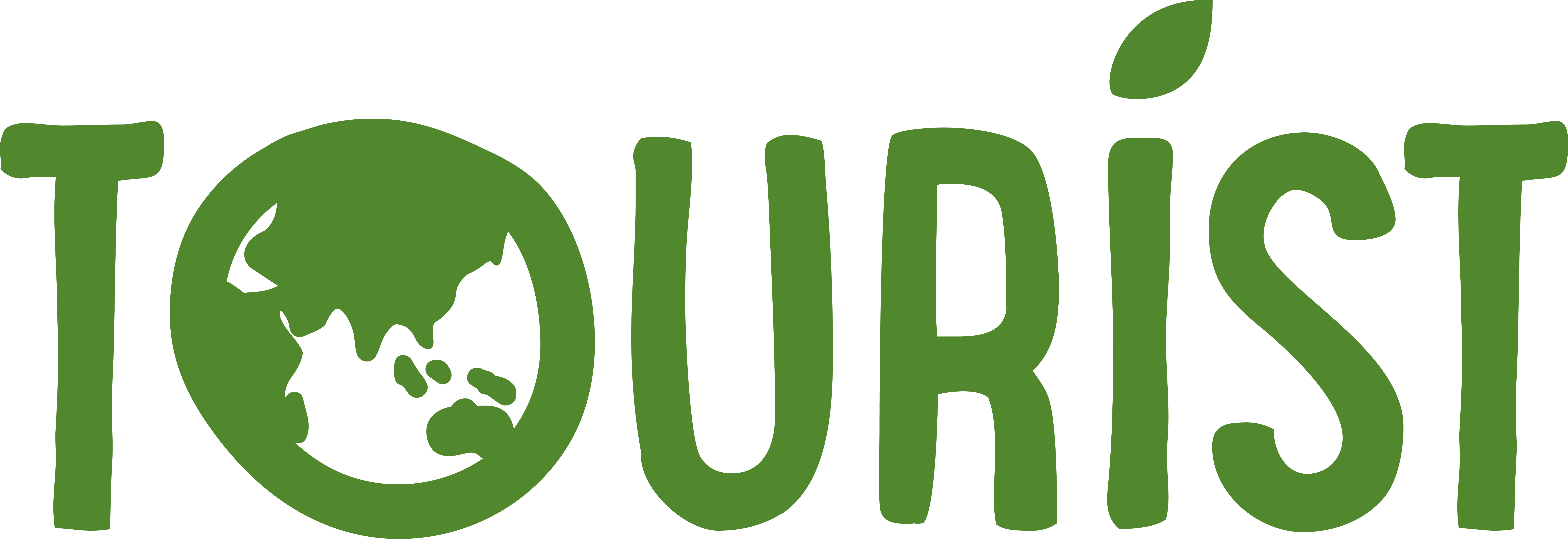 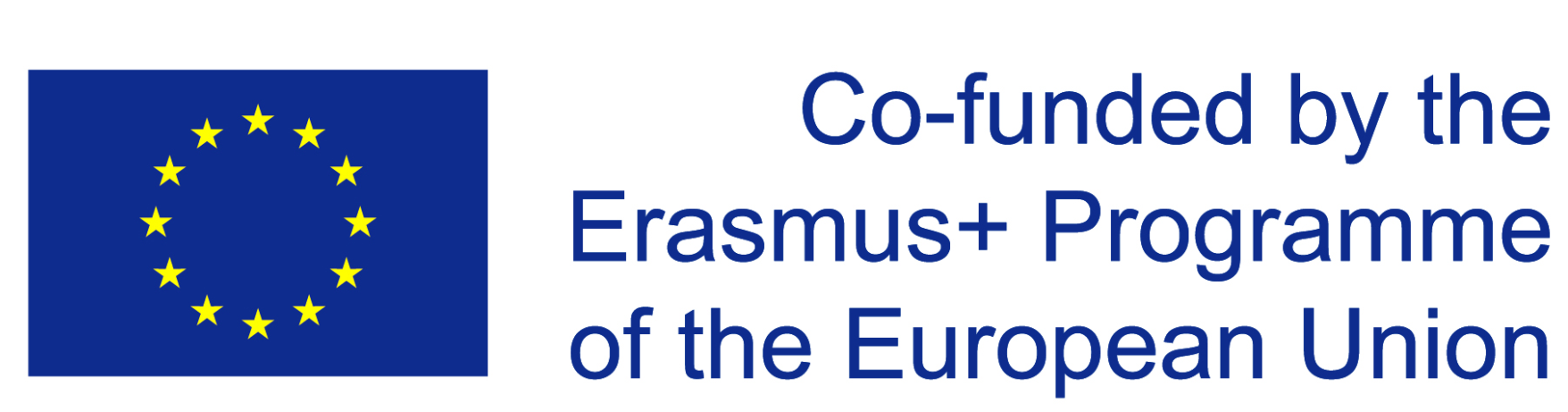 Group exercise 2: How to tackle overtourism in your training
Pick a number 
Find other members of your number team
Group exercise 2: How to tackle overtourism in your training
You have 90 minutes time for this topic in your training
Plan your method for the training
What contents and methods would you emphasise and why
Group exercise 2: How to tackle overtourism in your training
Please present your chosen method to the rest of us
Give feedback to each other!
Suggested methods for studying overtourism cases
Articles printed on walls or read online 
Read one article / two articles / or more 
Discuss in small groups: What thoughts did the article(s) bring up? 
Peer learning outcome can be shared as a discussion or – if deeper analysis is needed – notes on post-its and collect them on a flipchart. 
This exercise will take 30 minutes or more depending on the depth of discussion.
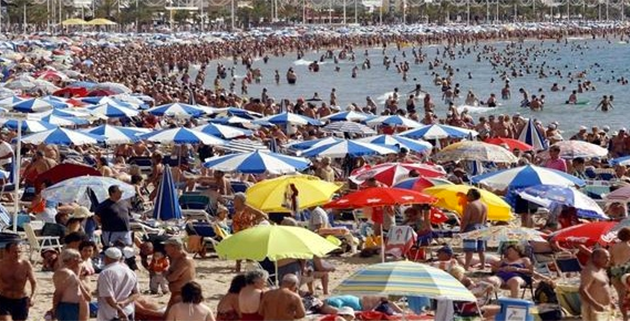 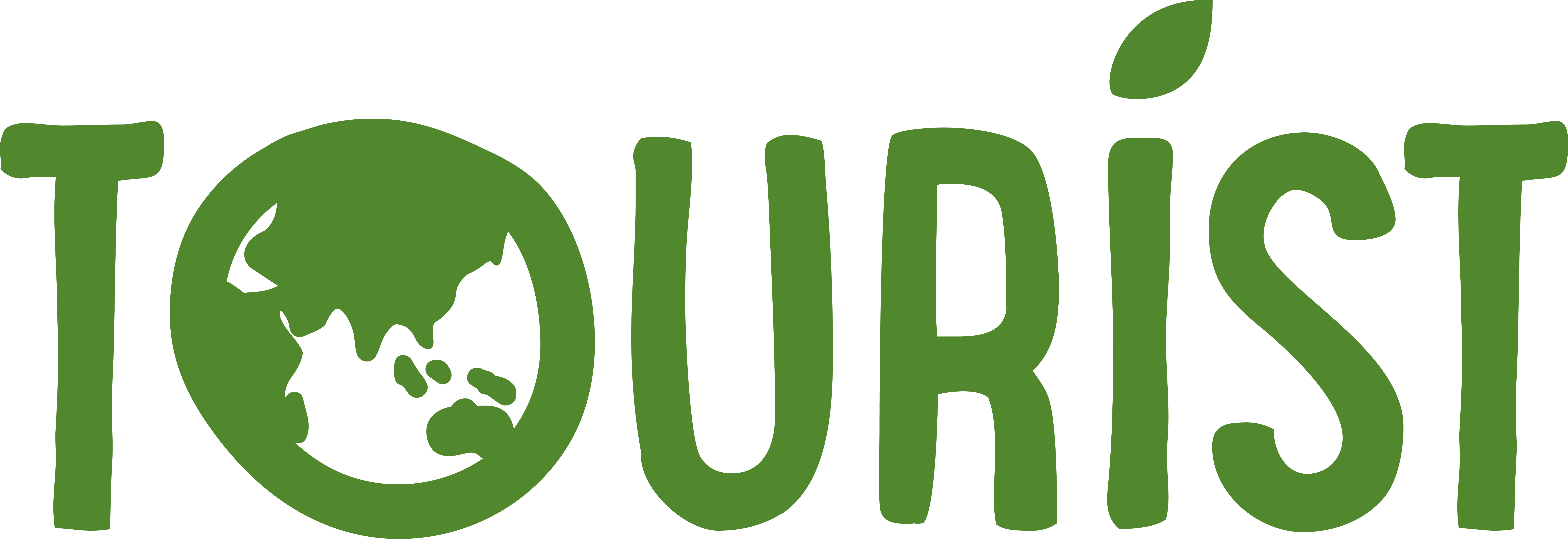 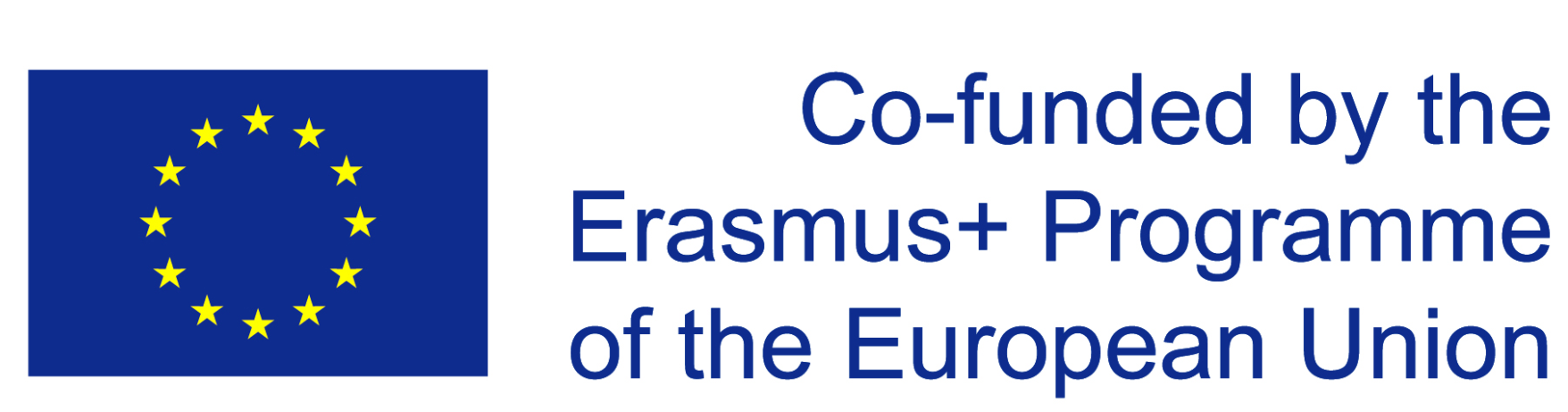 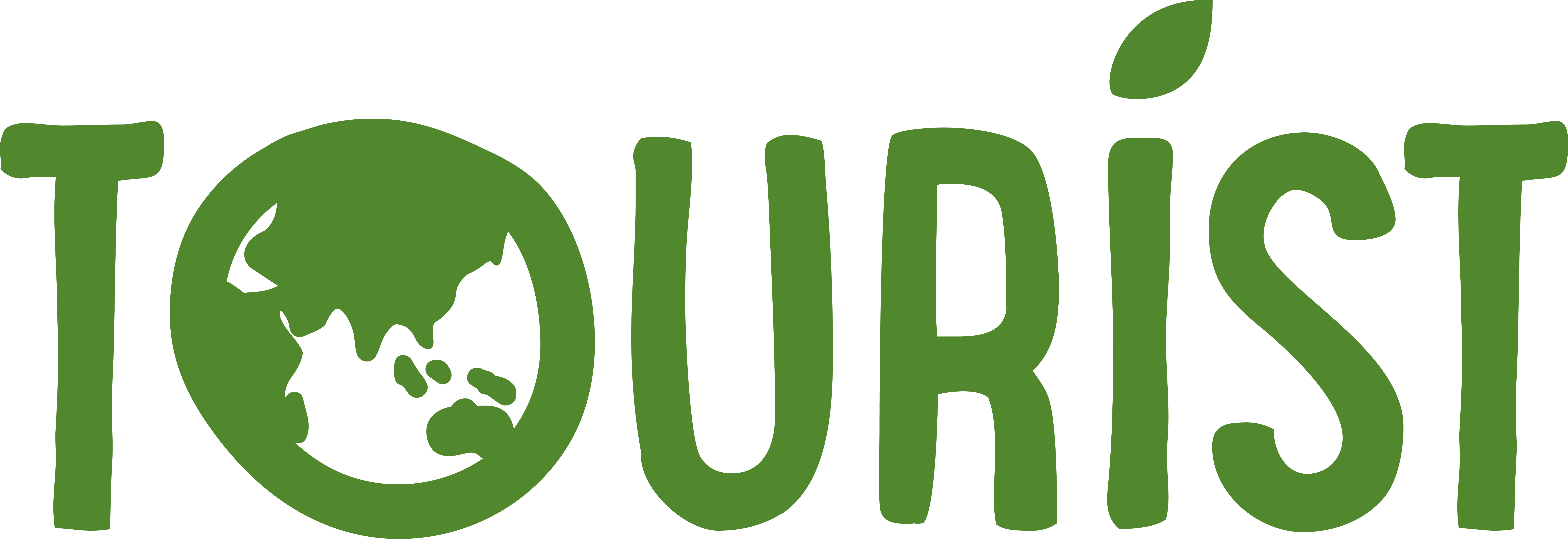 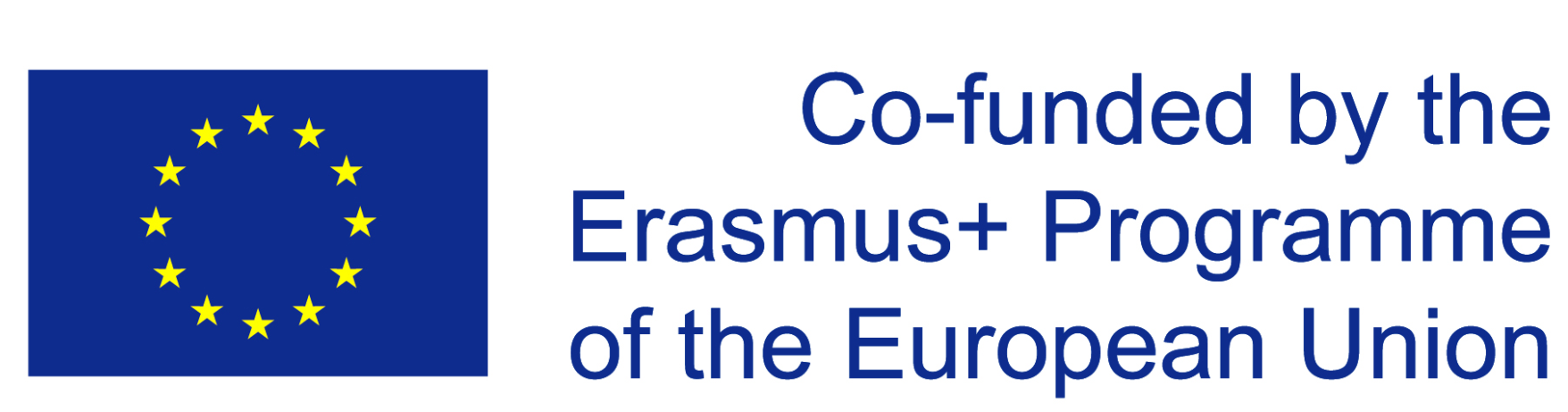 Additional Reading Materials and Videos
Additional Reading Materials and Videos
Goodwin, H. 2017. The Challenge of Overtourism: http://haroldgoodwin.info/pubs/RTP%27WP4Overtourism01%272017.pdf 
UNWTO: "Overtourism"? - Understanding and Managing Urban   Tourism Growth beyond Perceptions: https://www.e-unwto.org/doi/pdf/10.18111/9789284420070 

Video: Crowded Out – The Story of Overtourism: https://www.youtube.com/watch?v=U-52L7hYQiE
Video: Gringo Trails trailer: https://vimeo.com/71764610 
Video: The Venice Syndrome trailer: https://vimeo.com/52491214 
Video: Bye Bye Barcelona: https://www.youtube.com/watch?v=kdXcFChRpmI
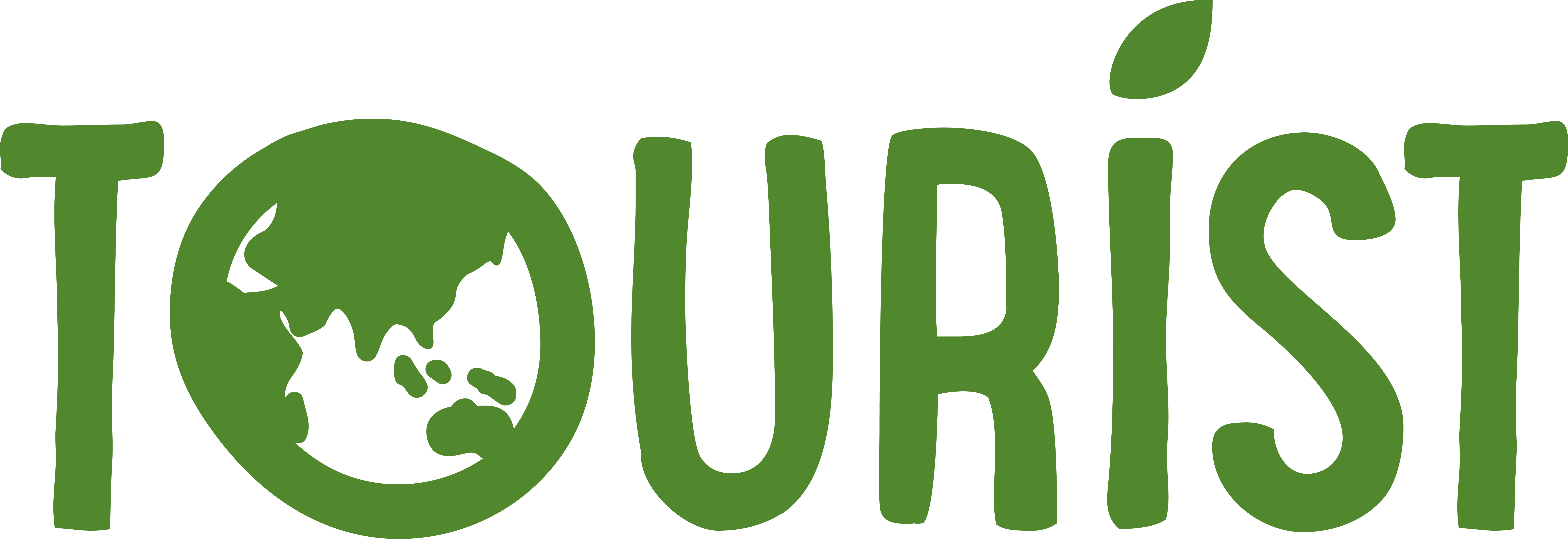 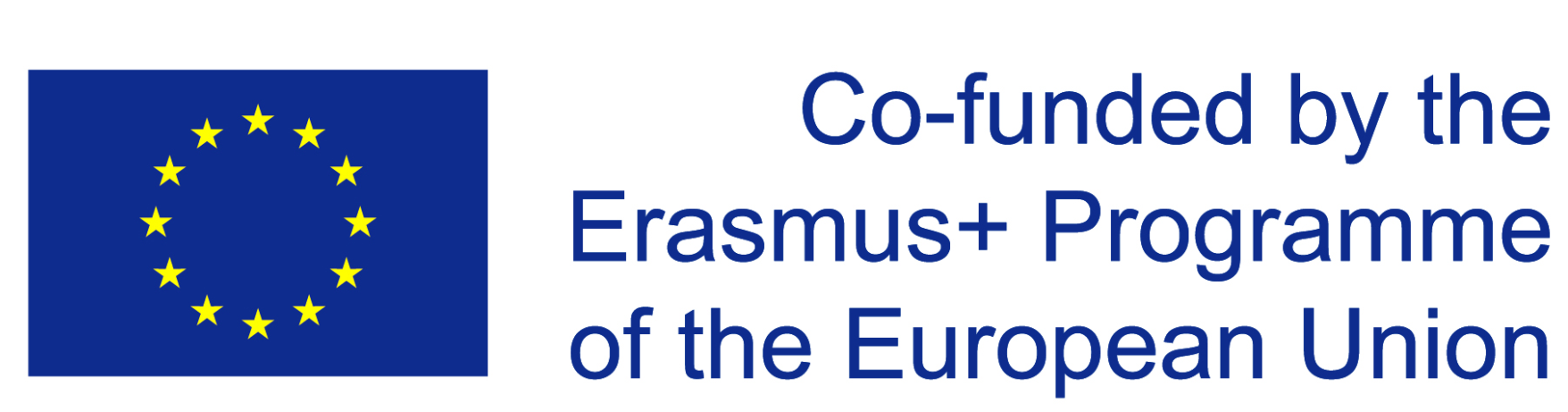 Bibliography
GSTC: https://www.gstcouncil.org/
GSTC Destination Criteria: https://www.gstcouncil.org/gstc-criteria/gstc-destination-criteria/ 
Holloway, J Christopher, Humphreys, C. & Davison, R. 2016 The business of tourism. 
Skift: Proposing solutions to  overtourism: https://skift.com/2017/10/23/proposing-solutions-to-overtourism-in-popular-destinations-a-skift-framework/ 
Tourism Concern: https://www.tourismconcern.org.uk/ 
United Nations Sustainable Development Goals (SDGs): https://sustainabledevelopment.un.org/sdgs 
UNWTO: http://www2.unwto.org/ 
Code of Ethics: http://ethics.unwto.org/en/content/global-code-ethics-tourism 
Tourism4SDGs: http://tourism4sdgs.org/ 
Tourism and the Sustainable Development Goals – Journey to 2030: https://www.e-unwto.org/doi/pdf/10.18111/9789284419401 
WEF: https://www.weforum.org/ 
The Travel and Tourism Competitiveness Report: https://www.weforum.org/reports/the-travel-tourism-competitiveness-report-2017 
WTTC: https://www.wttc.org/ 
Economic Impact: https://www.wttc.org/economic-impact/
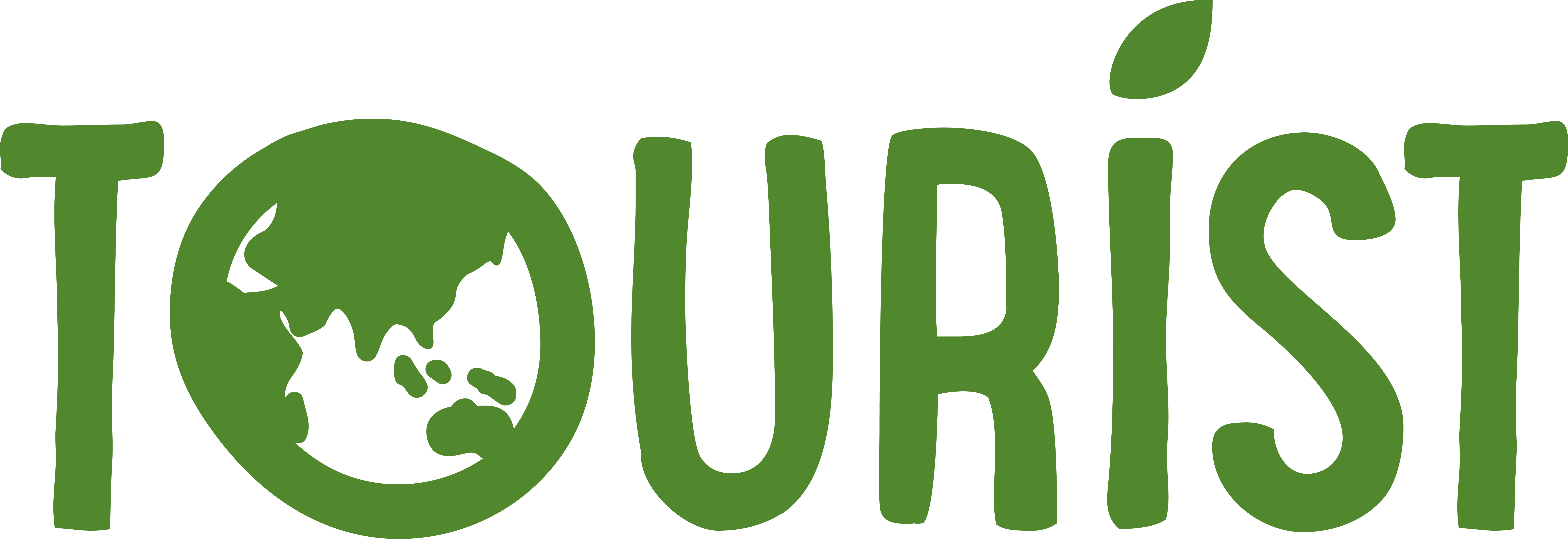 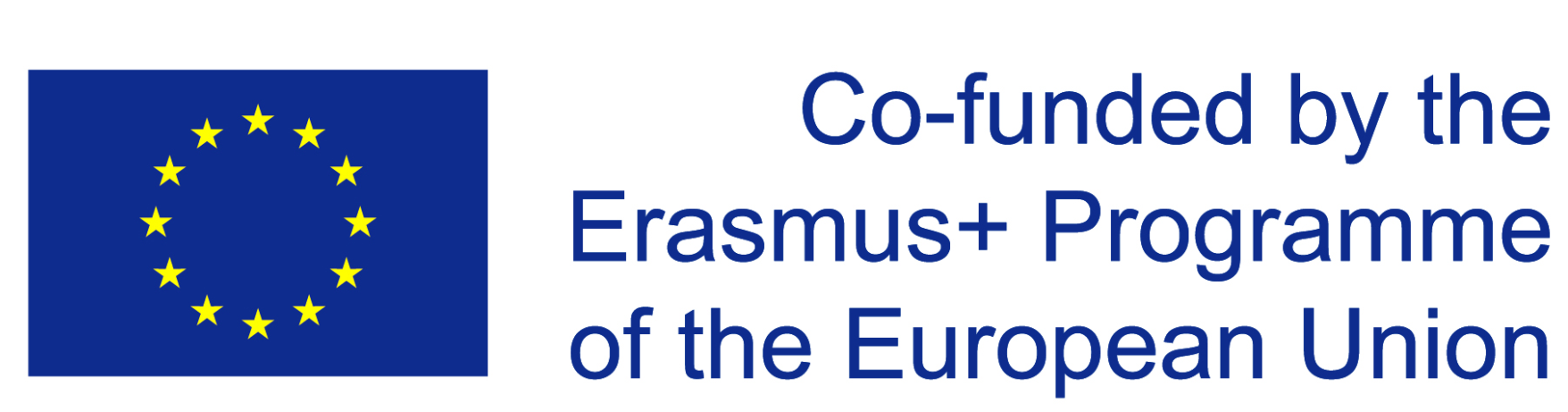 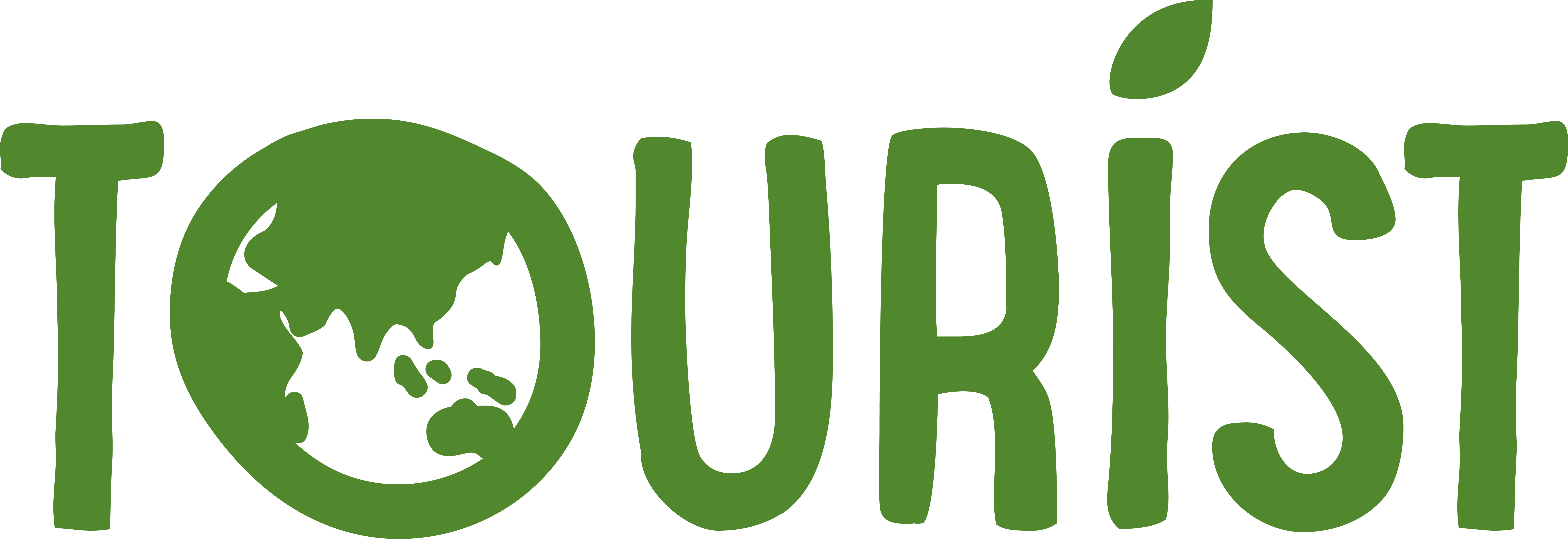 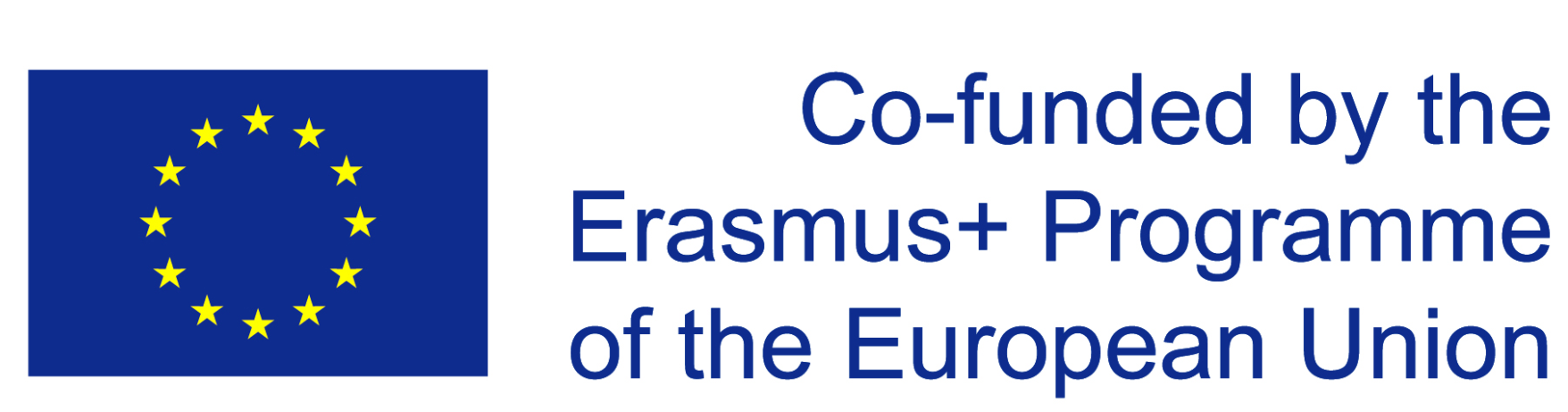 TOURISTCompetence centres for the development of sustainable tourism and innovative financial management strategies to increase the positive impact of local tourism in Thailand and Vietnam
Erasmus+ Capacity Building in Higher Education
Project Reference: 585785-EPP-1-2017-1-AT-EPPKA2-CBHE-JP 
Duration: 36 Months (15/10/2017-14/10/2020)
Project Management: FH JOANNEUM